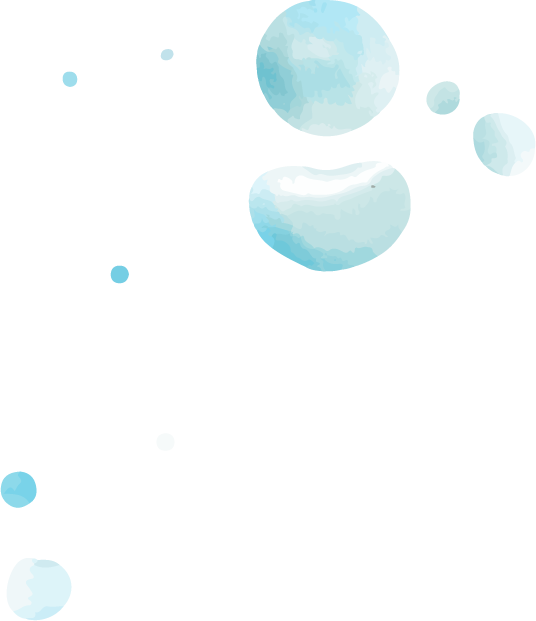 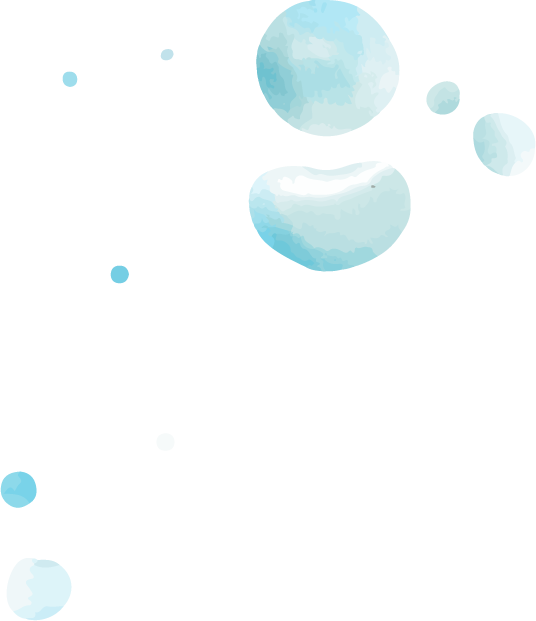 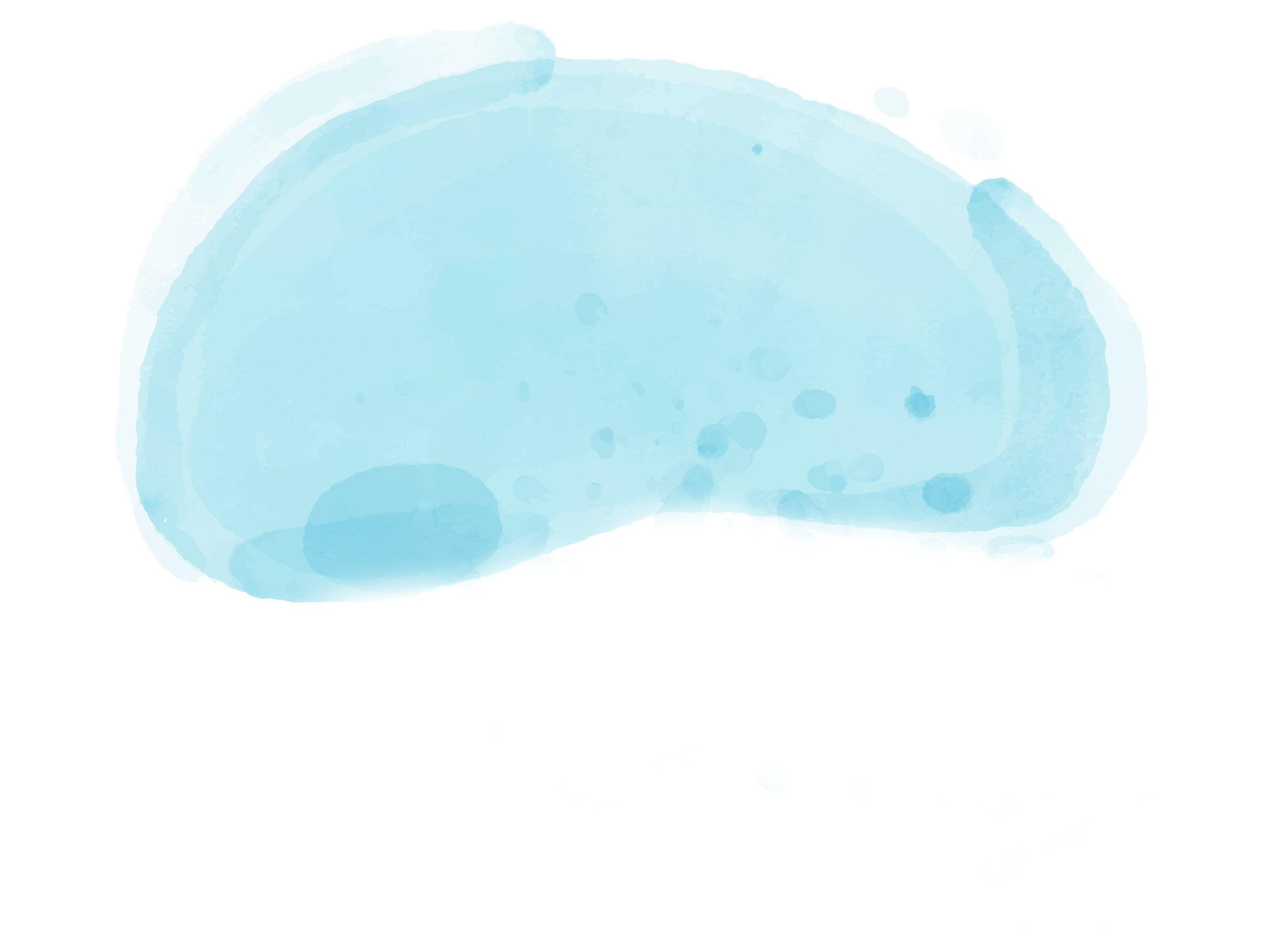 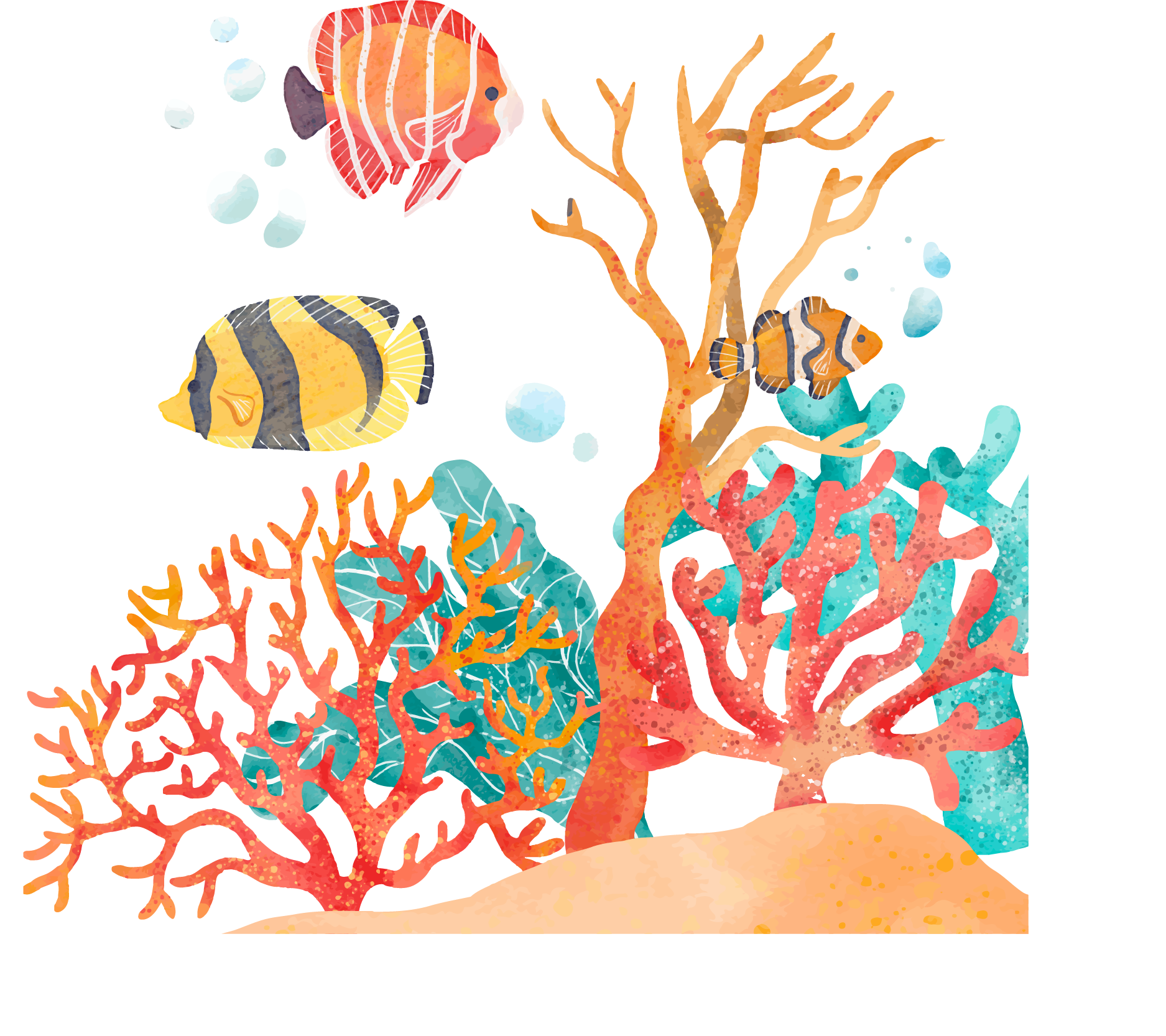 Bahasa Sunda
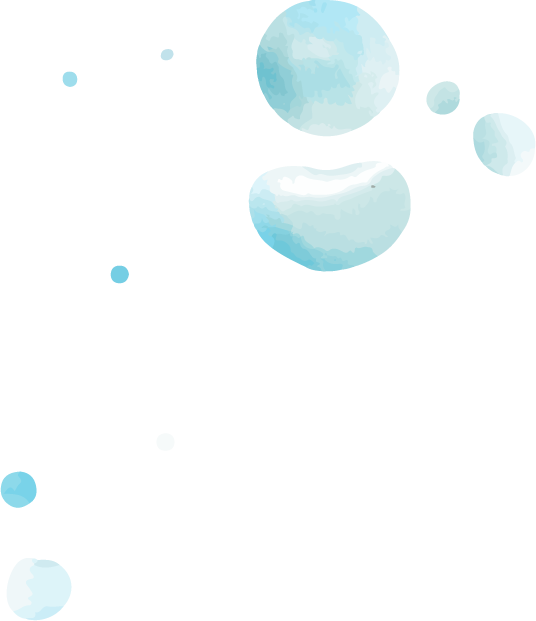 Pangajaran 4 
Gotong Royong
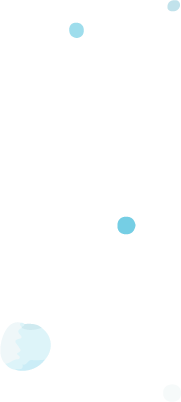 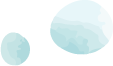 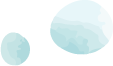 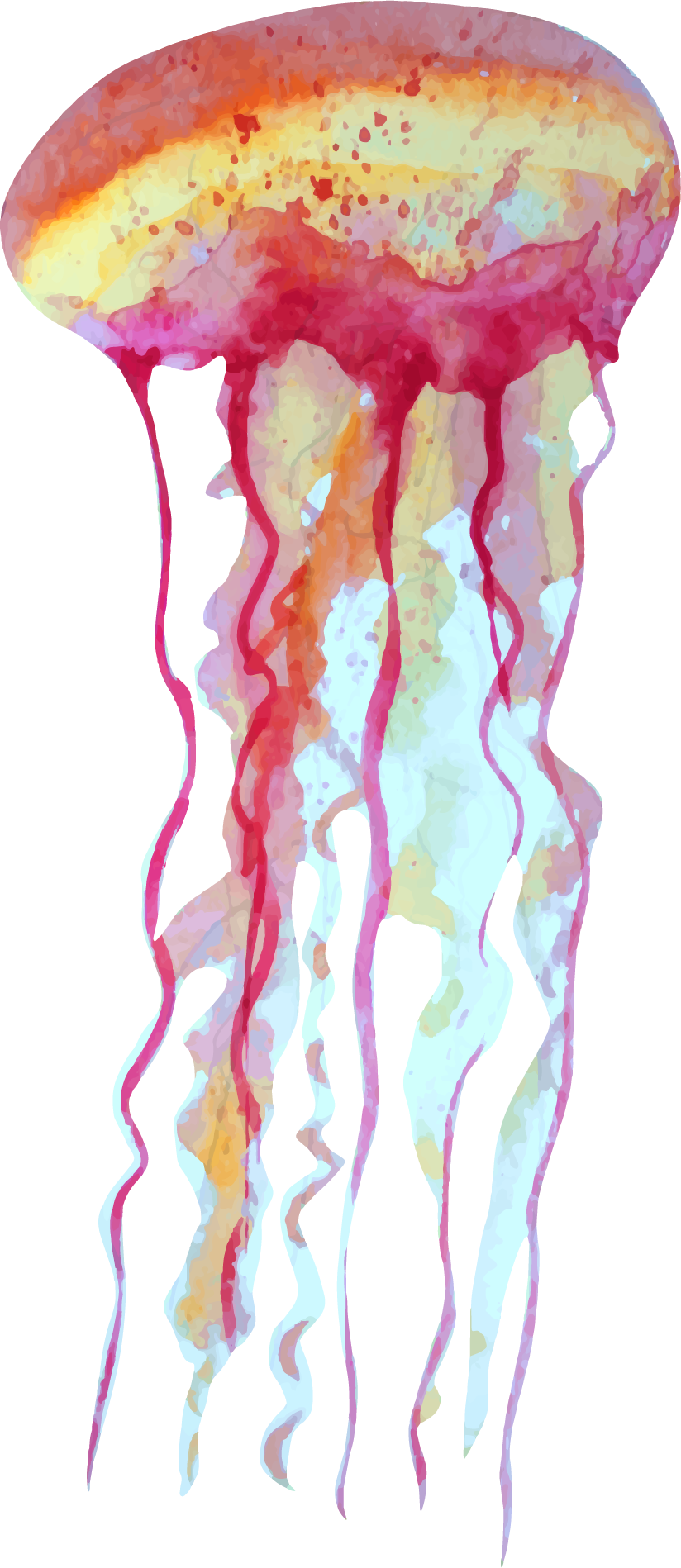 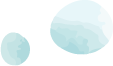 Maca Paguneman
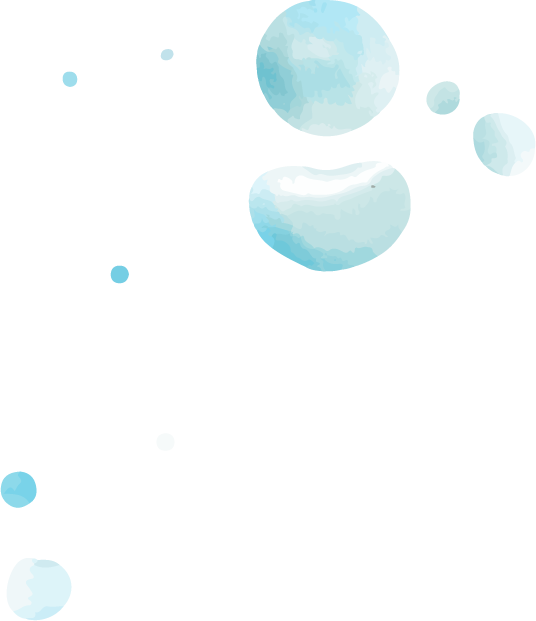 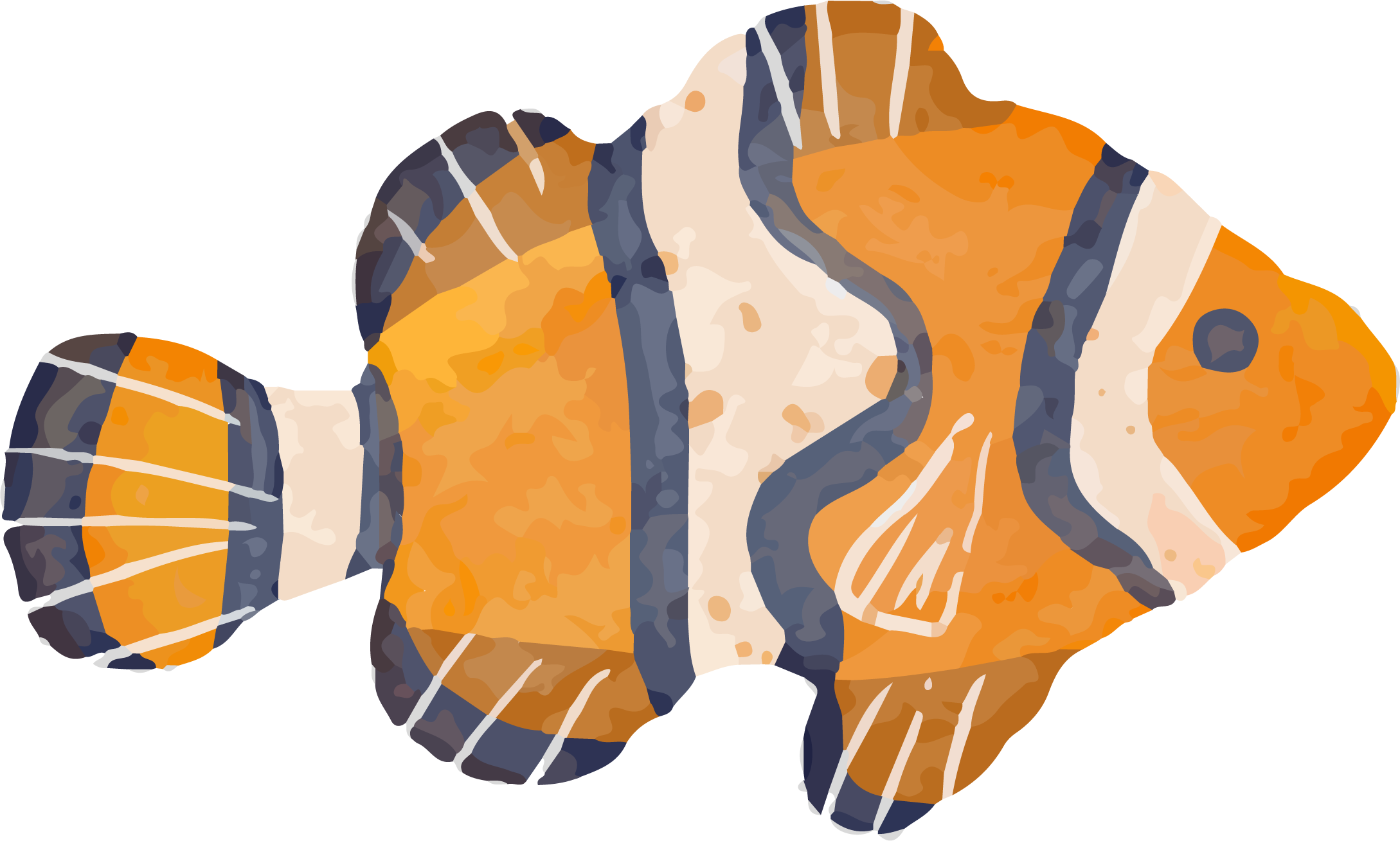 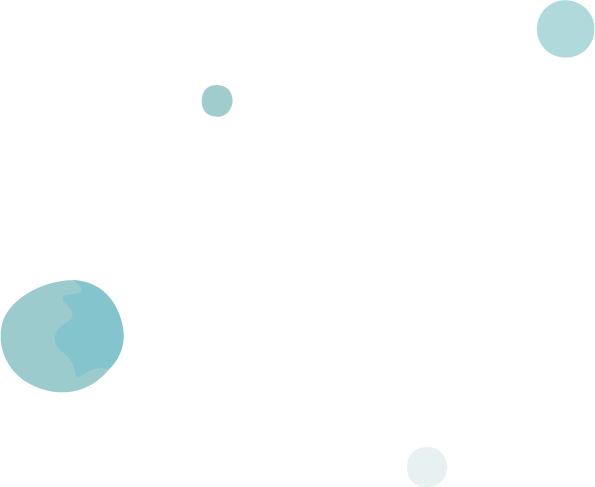 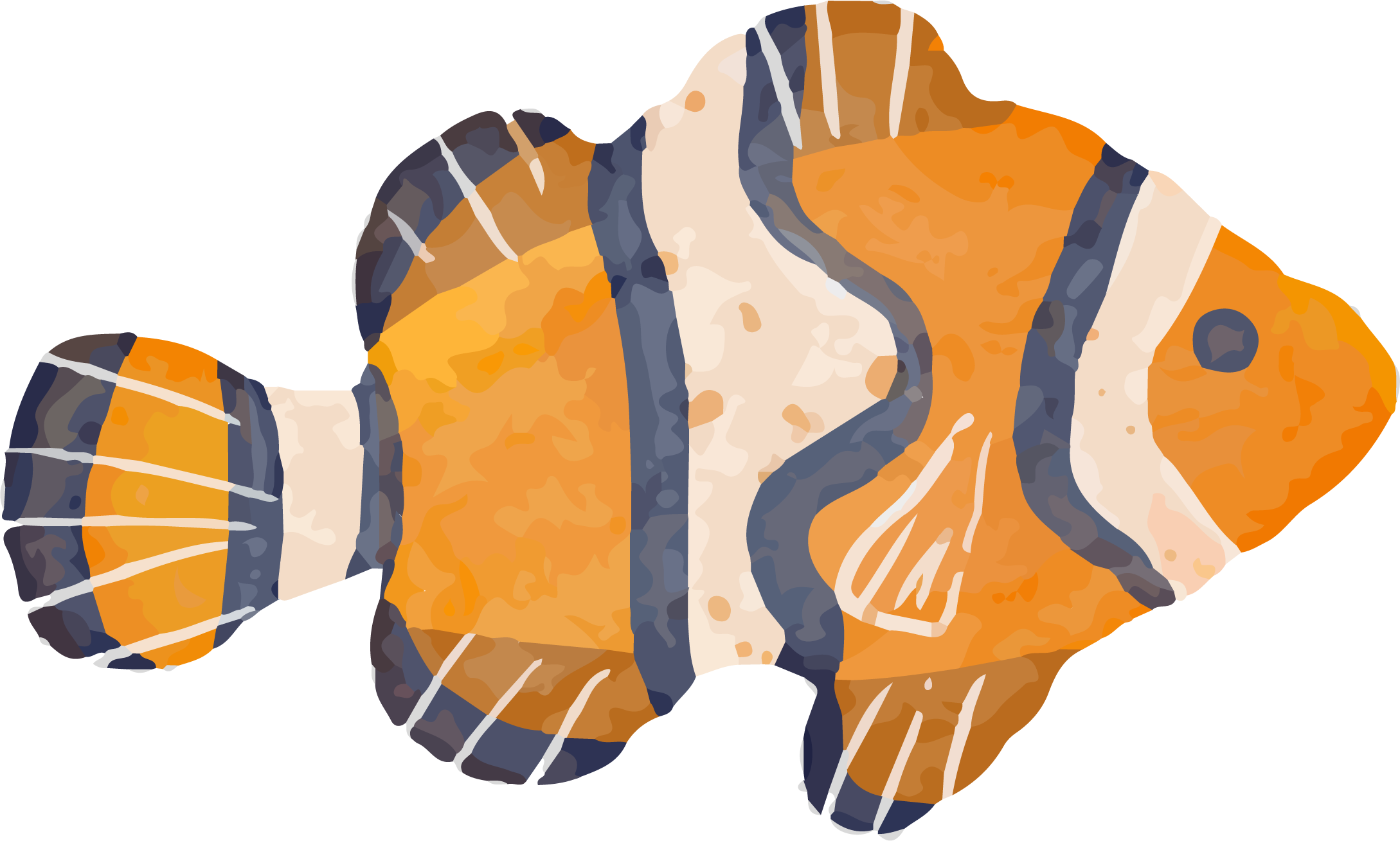 Paguneman téh asalna tina kecap gunem, gunem hartina téh nyaéta nyarita silih tempas.
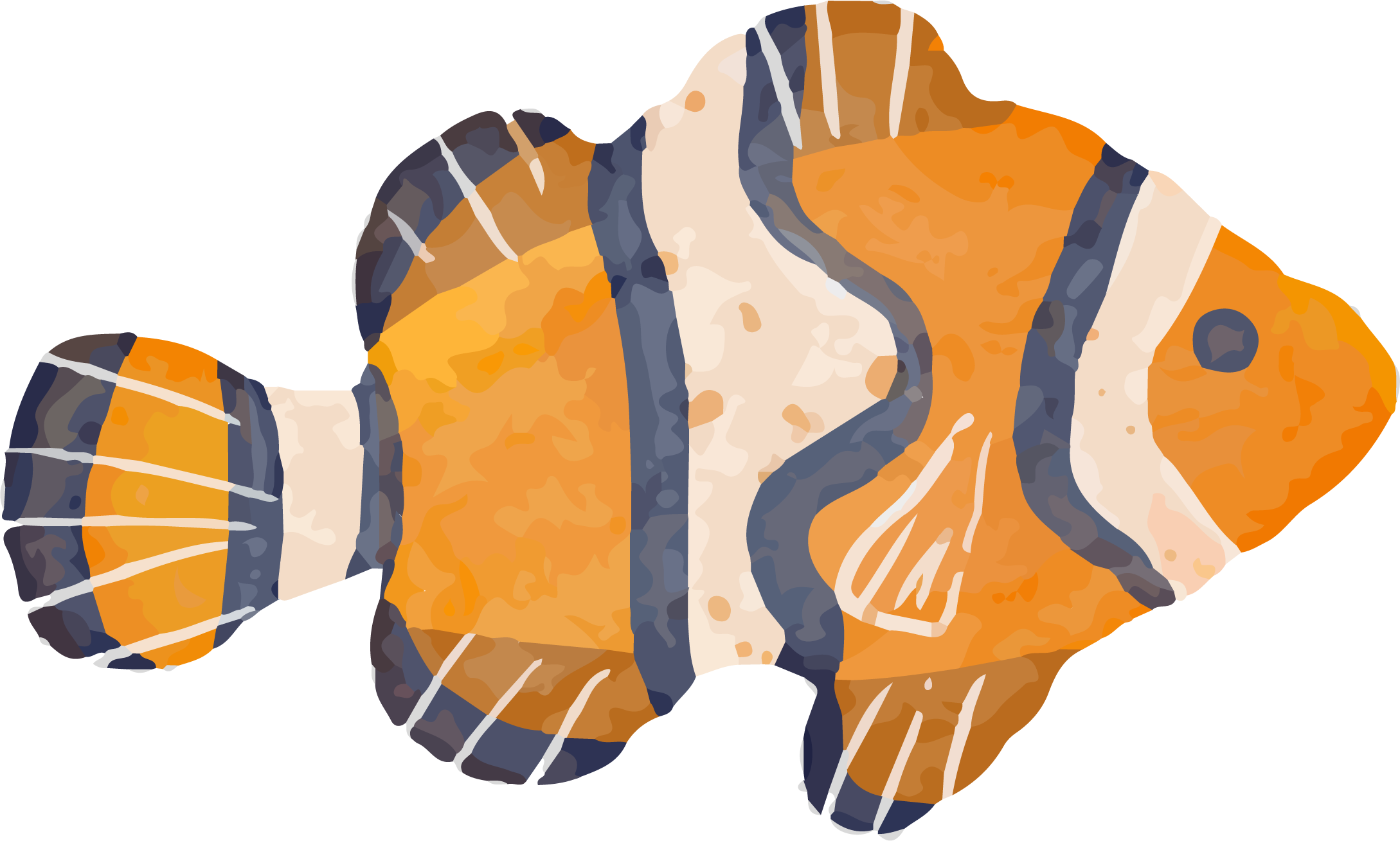 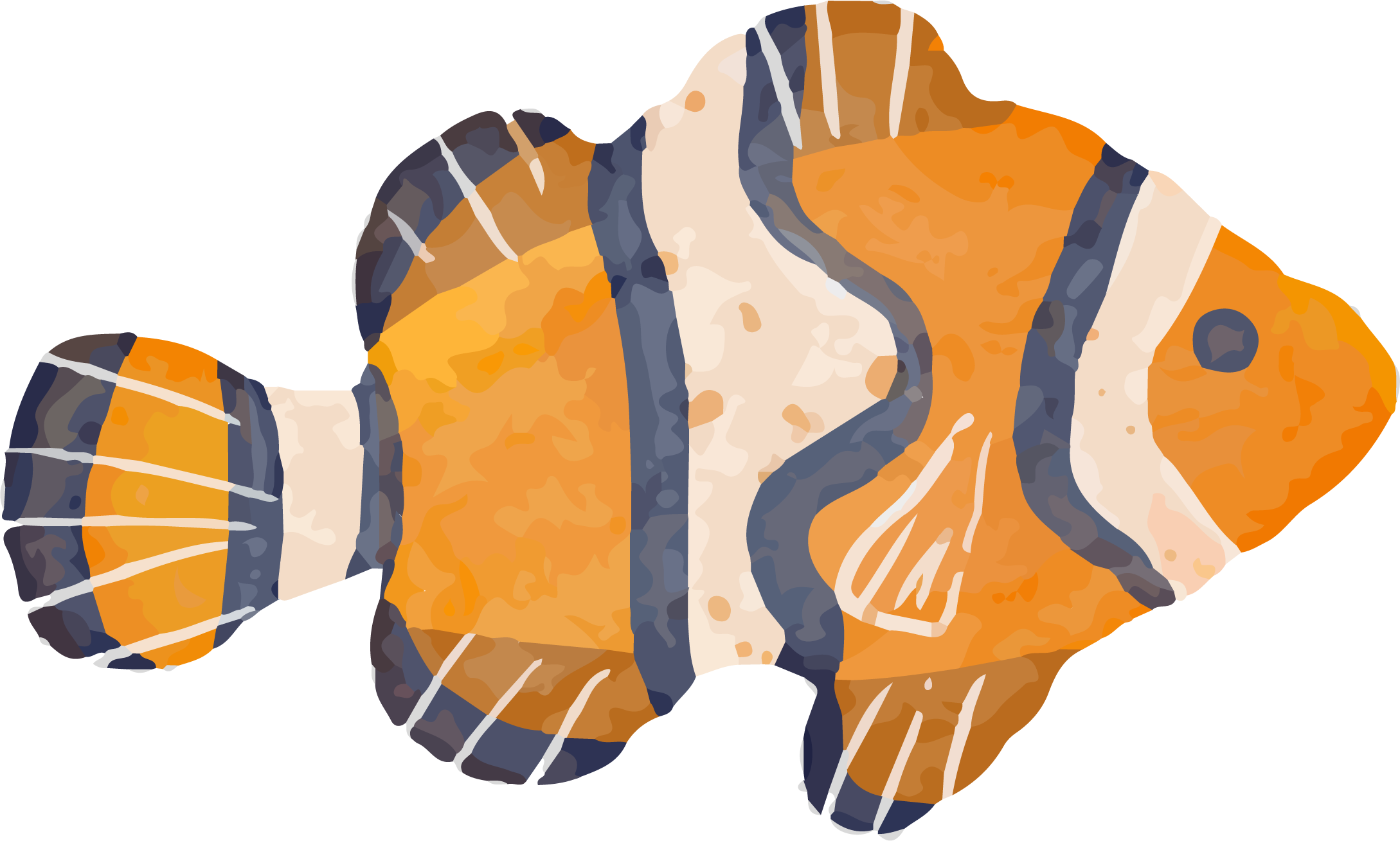 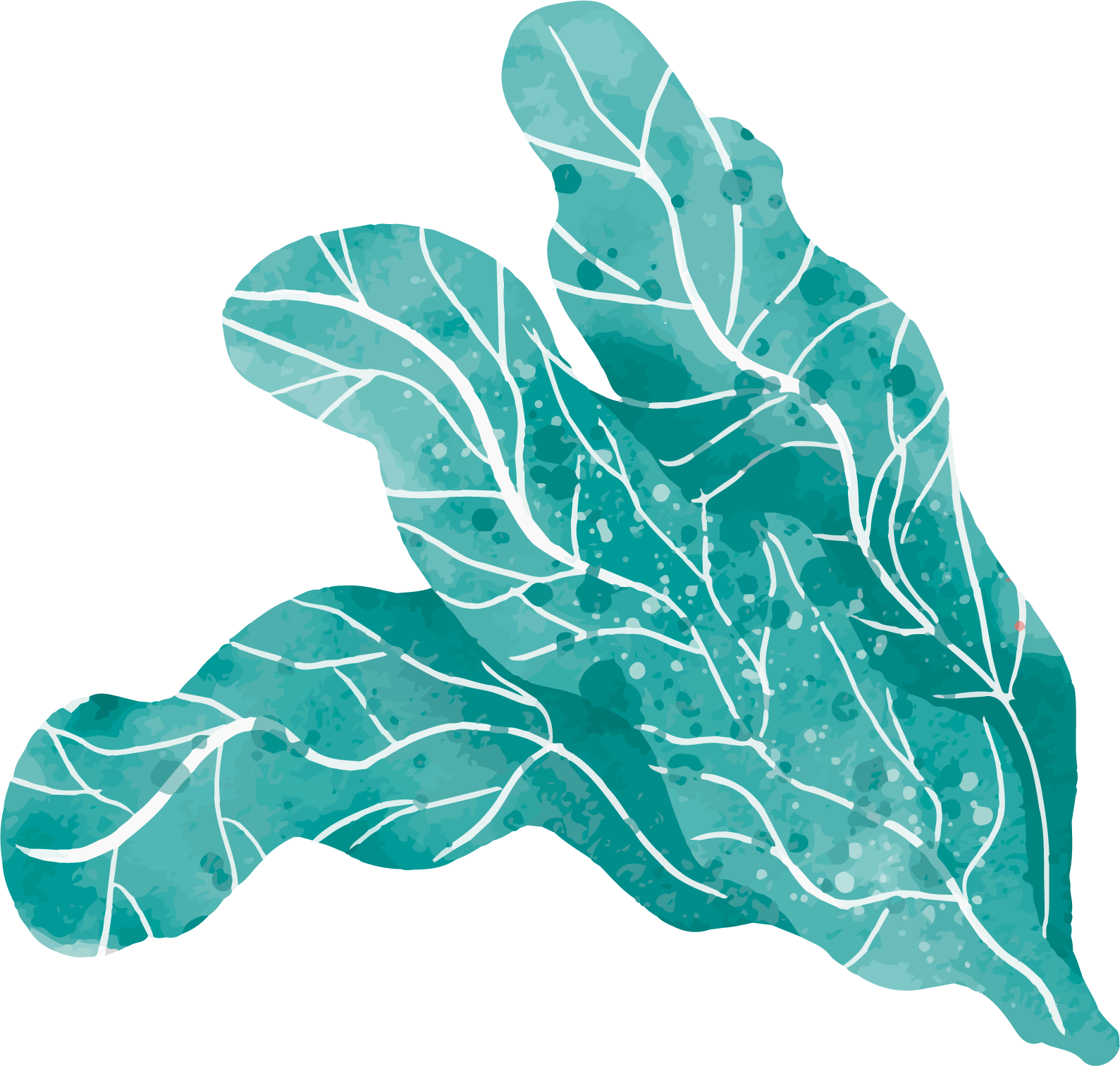 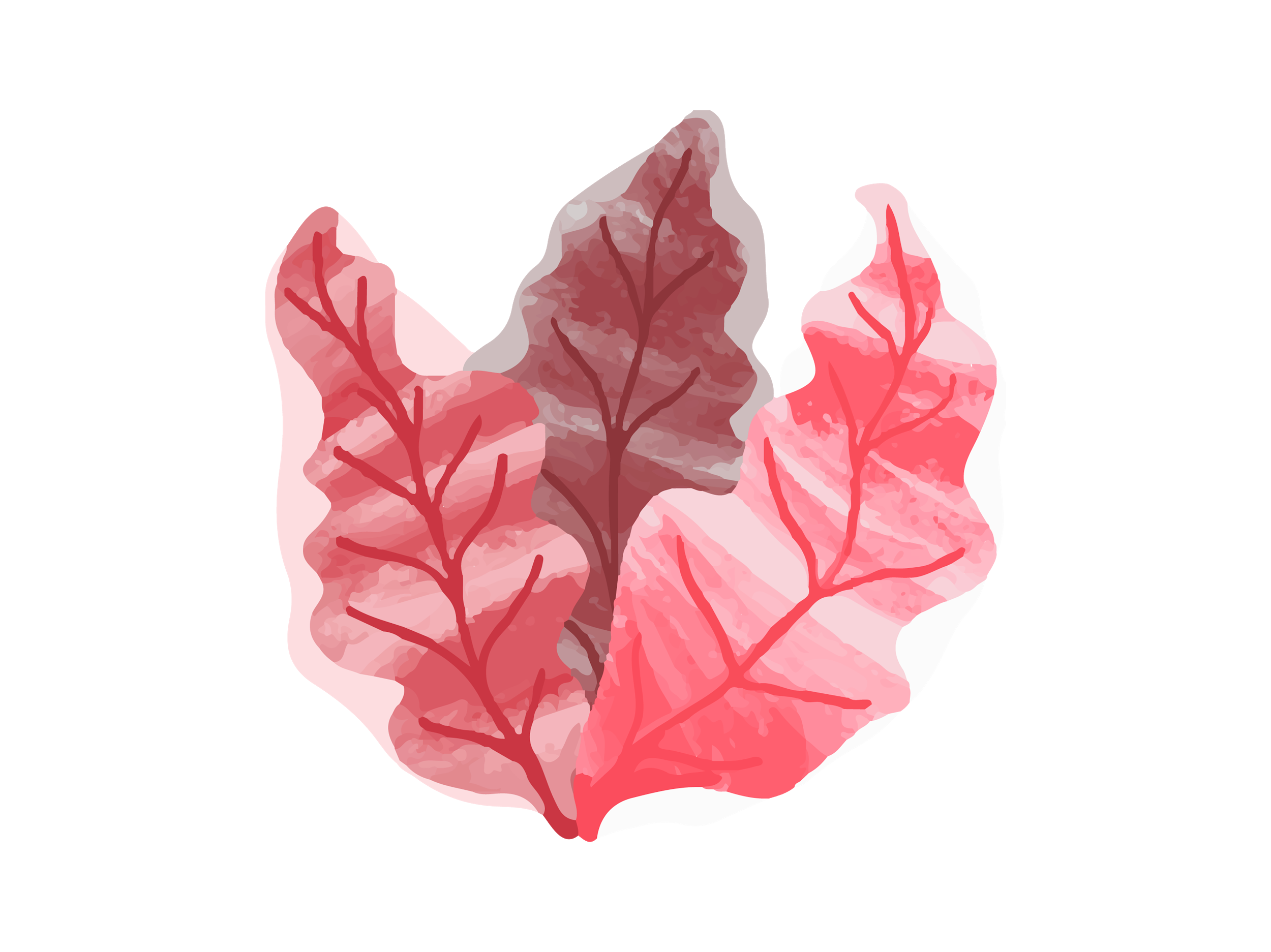 Paguneman nyaéta istilah dina basa Sunda pikeun nunjukkeun kagiatan ngobrol atawa ngawangkong silih tempas, antara dua urang atawa leuwih. Paguneman dina wangun tinulis, kalimahna diwangun ku kalimah langsung.
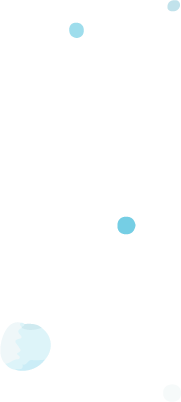 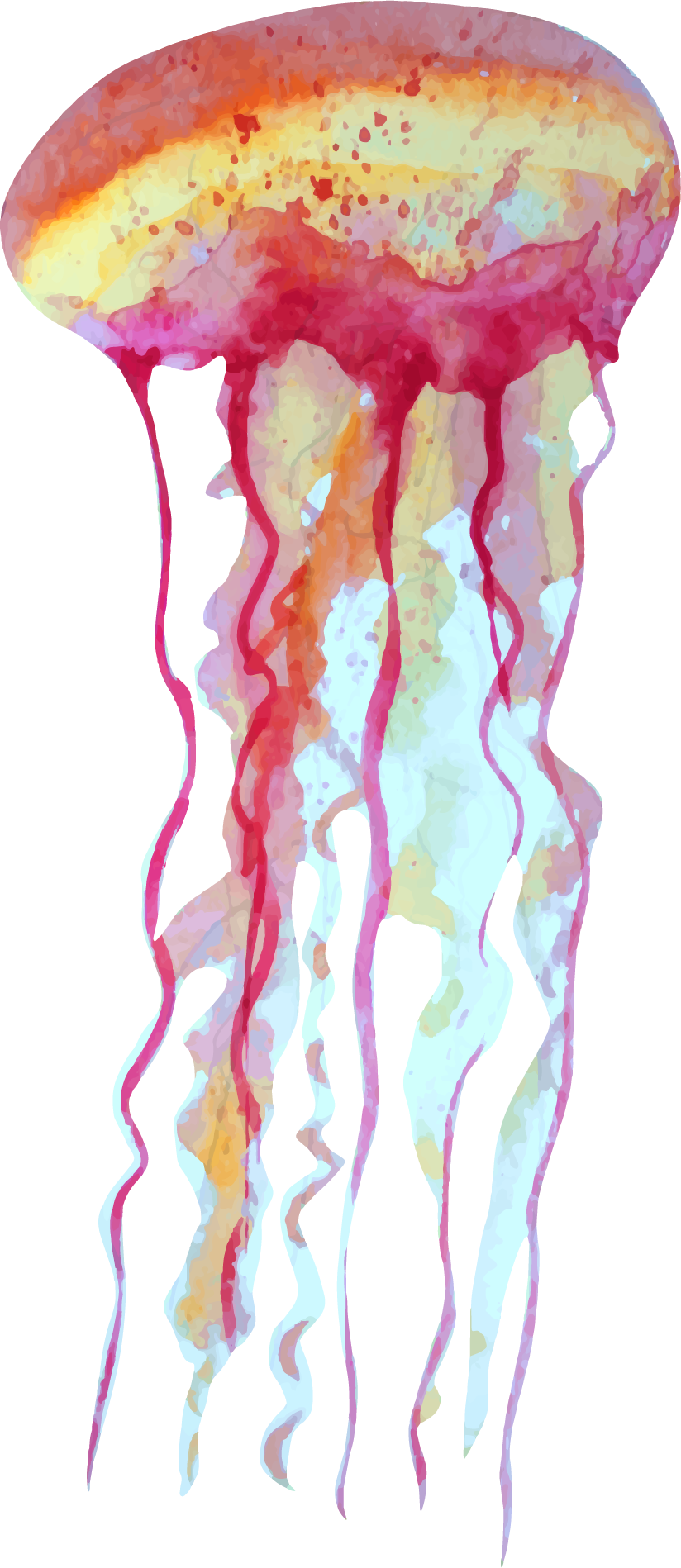 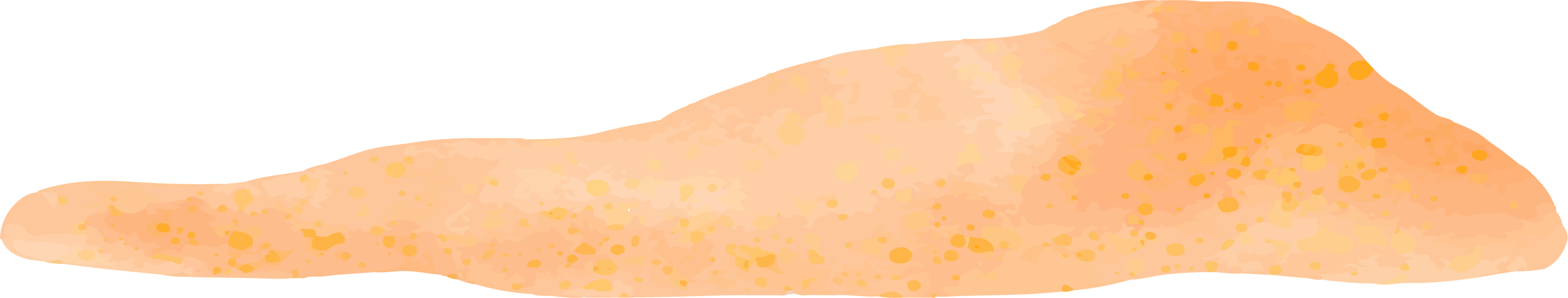 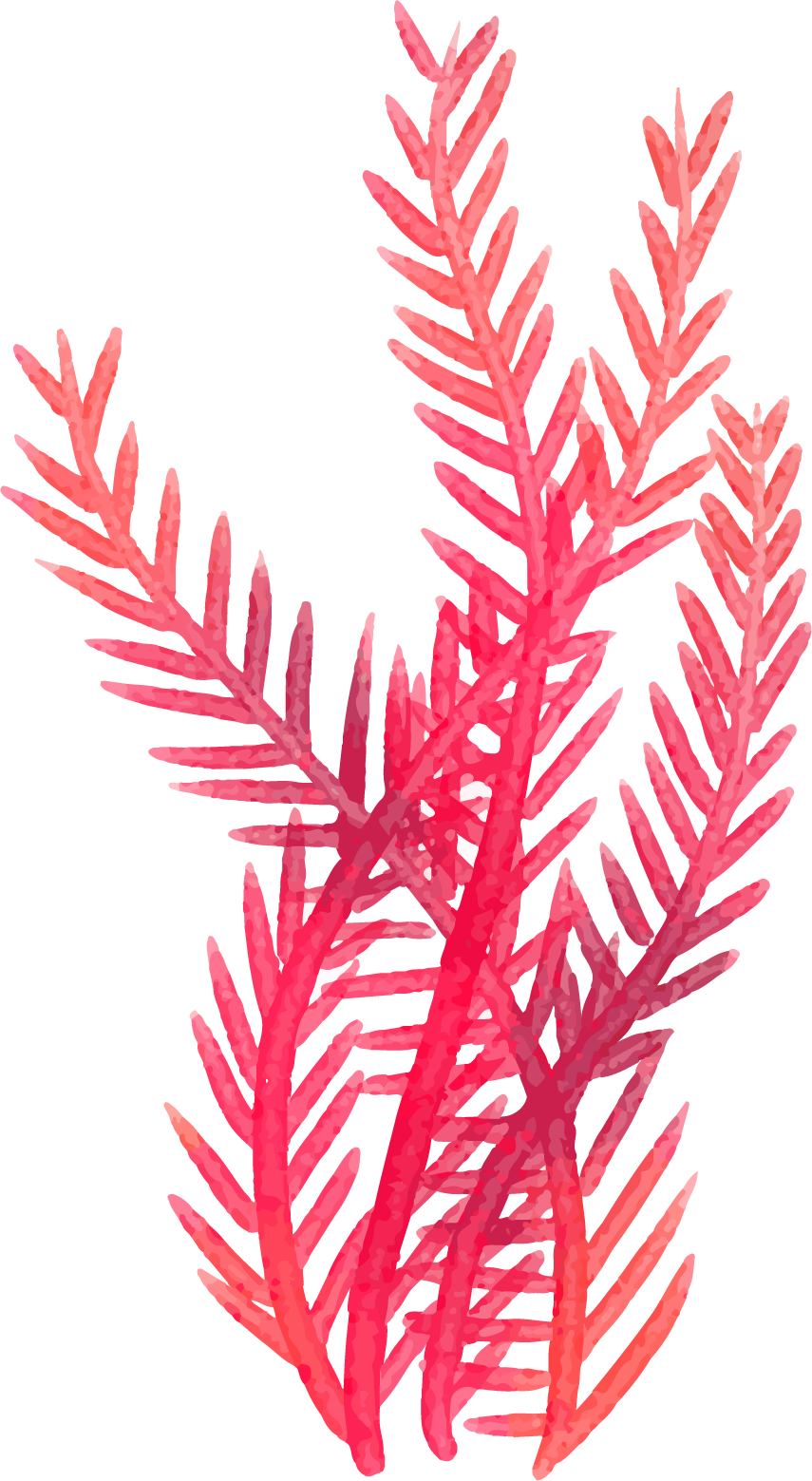 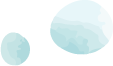 SABILULUNGAN
Bada Isa, Mida jeung Dami ngariung dipatengahan jeung bapana, Pa Upa.

Mida	: “Pa ari sabilulungan téh naon?”

Pa Upa	: “Sabilulungan téh sami sareng gotong royong. Aya naon Mida naroskeun sabilulungan?”

Mida	: “Abdi téh badé ngiringan rampak sekar, ari laguna ‘Sabilulungan’. Saur Bu Téti, abdi kedah apal maksadna éta lagu. Disawalakeun sareng réréncangan.”
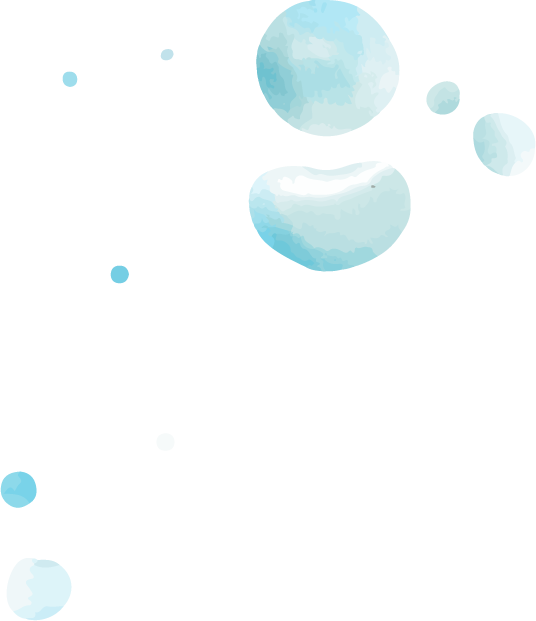 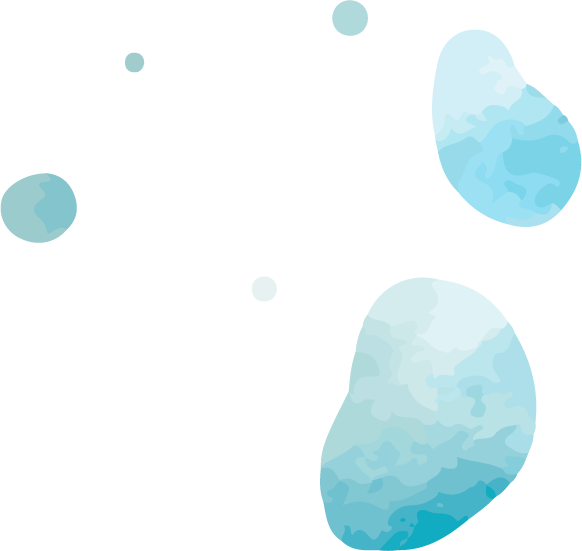 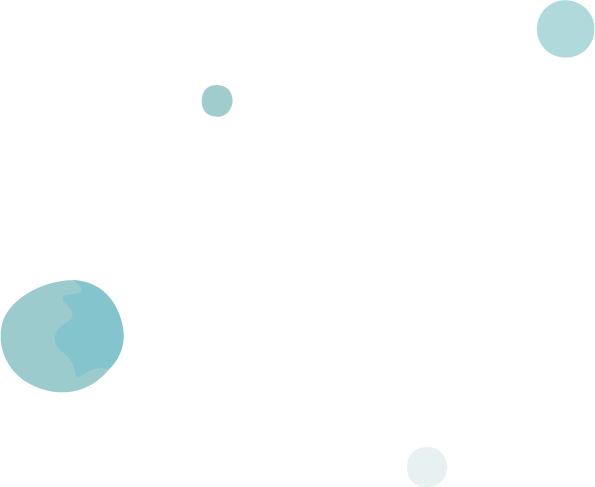 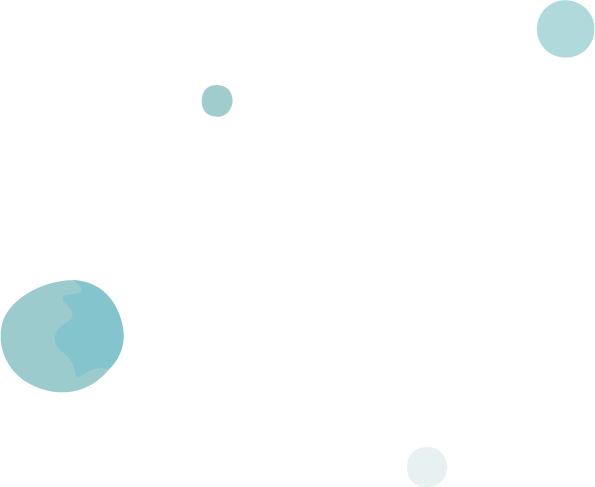 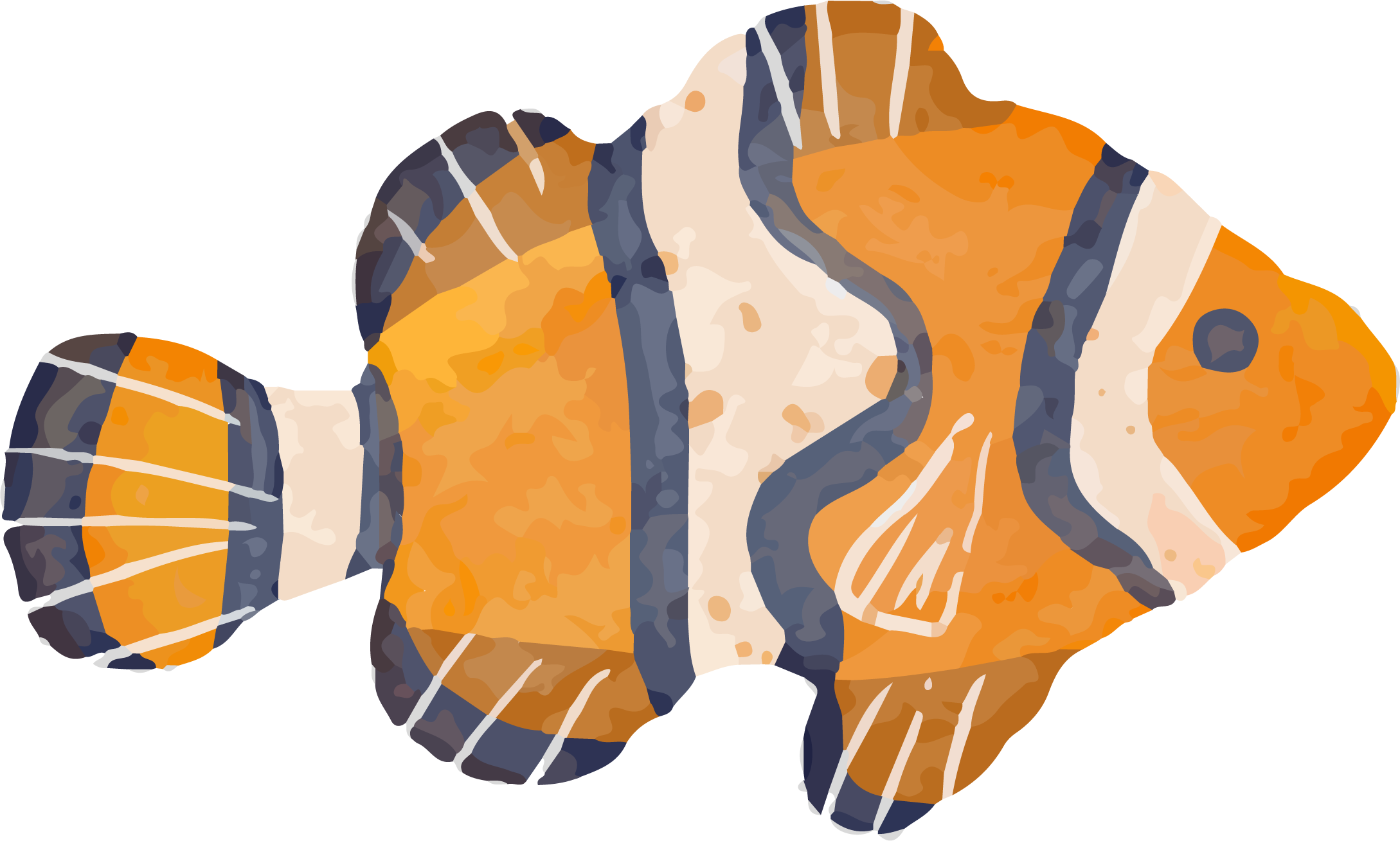 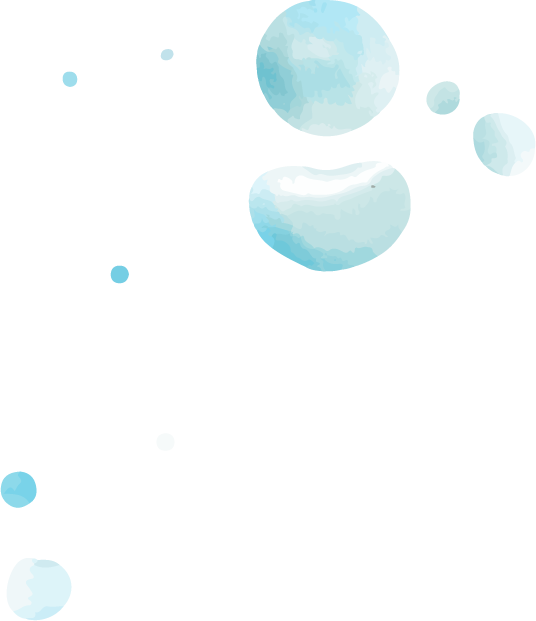 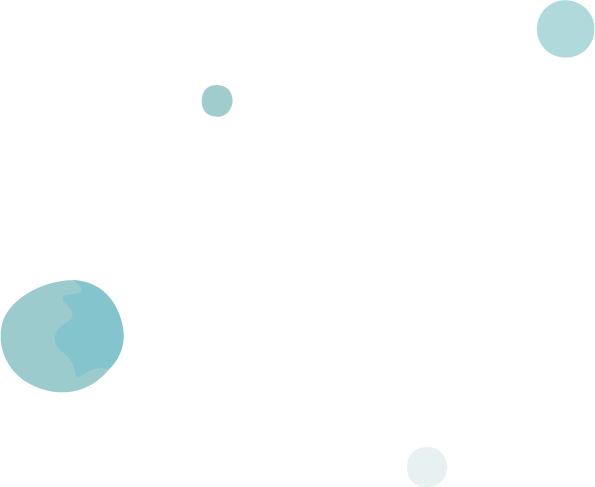 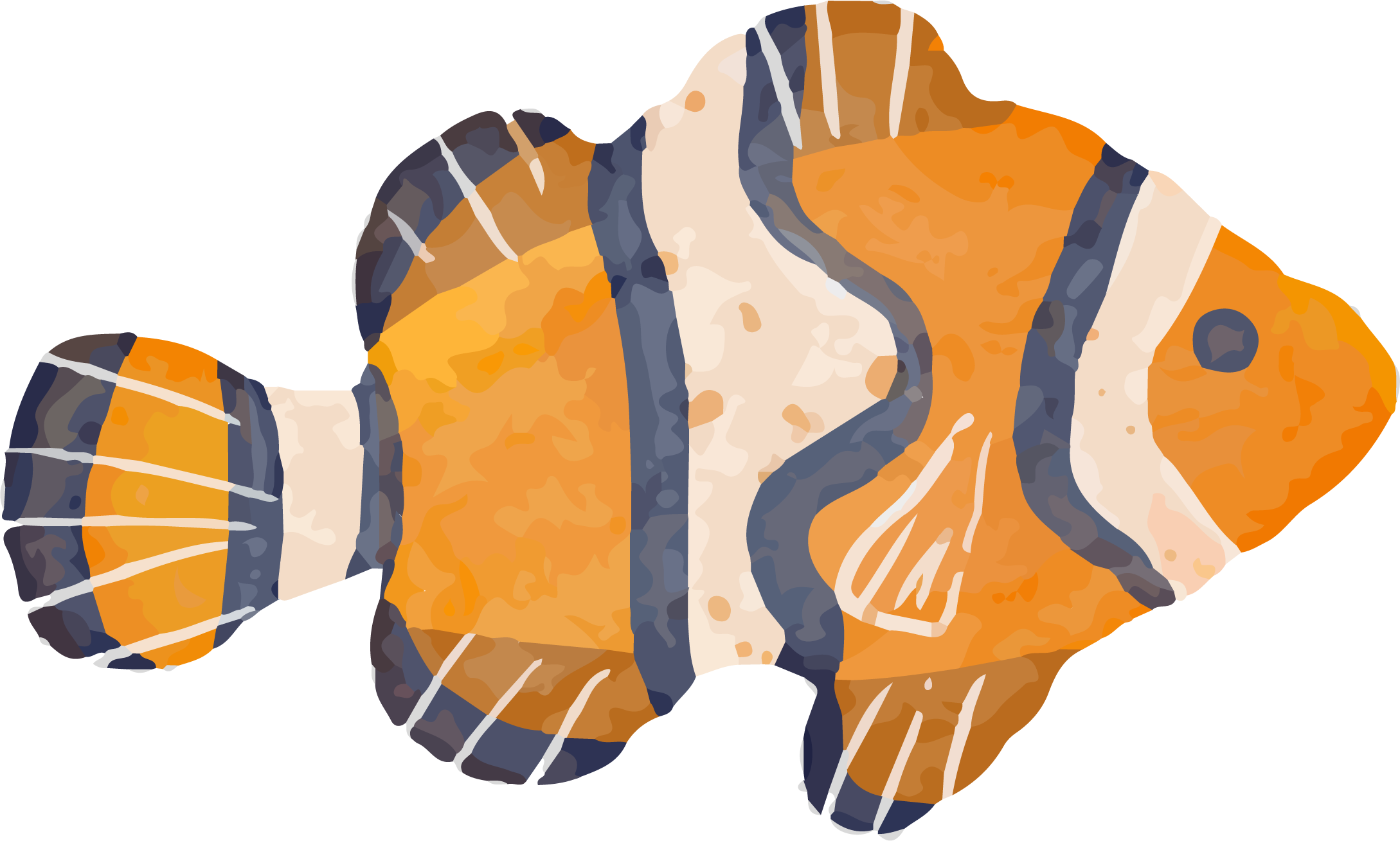 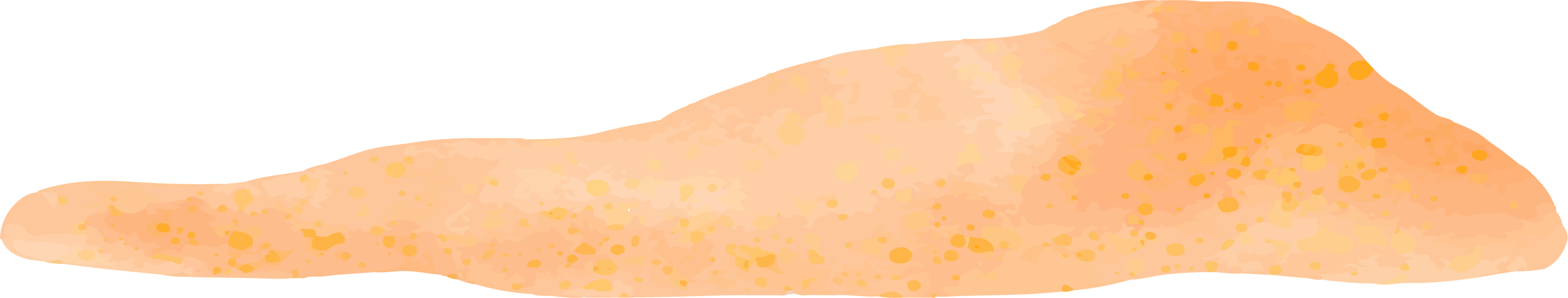 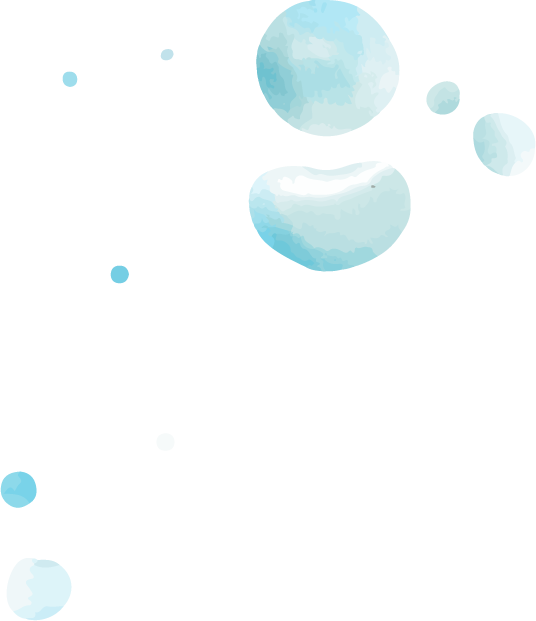 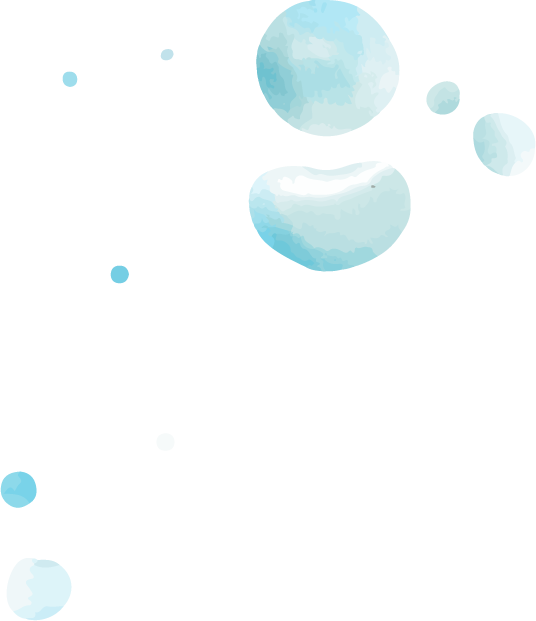 Dami	: “Gotong royong téh sami sareng kerja sama, nya, Pa?”

Pa Upa	: “Sami. Sabilulungan, gotong royong, kerja sama, dina intina mah ampir teu aya béntenna. Ēta téh saé, asal ulah sabilulungan dina kaawonan. Sabilulungan dina padamelan anu saé, hasilna ogé tangtos saé. Malah biasana mah langkung saé dibandingkeun sareng dipidamel ku sorangan.”

Mida 	: “Ari hubunganana sareng persatuan kumaha, Pa?”

Pa Upa	: “Raket pisan. Apan disebatkeun dina laguna ogé, sabilulungan téh némbongkeun ayana persatuan. Ku ayana sabilulungan sareng persatuan, urang tiasa langkung kiat, langkung tohaga. Contona baé ramo. Ramo téh aya lima. Upama dianggona hiji – hiji mah, moal sabaraha gunana, sareng moal kiat deuih. Tapi upami dianggo sareng limaanana, tiasa dianggo sagala rupi. Sok geura ku Mida sareng Dami émutan.”

Dami		: “Muhun nya.”
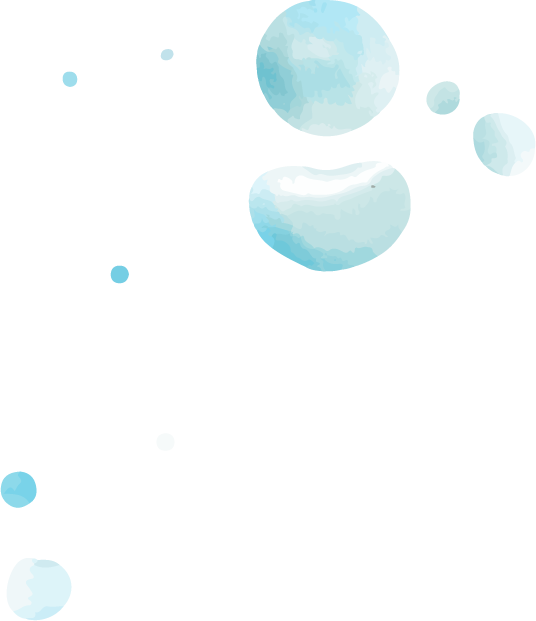 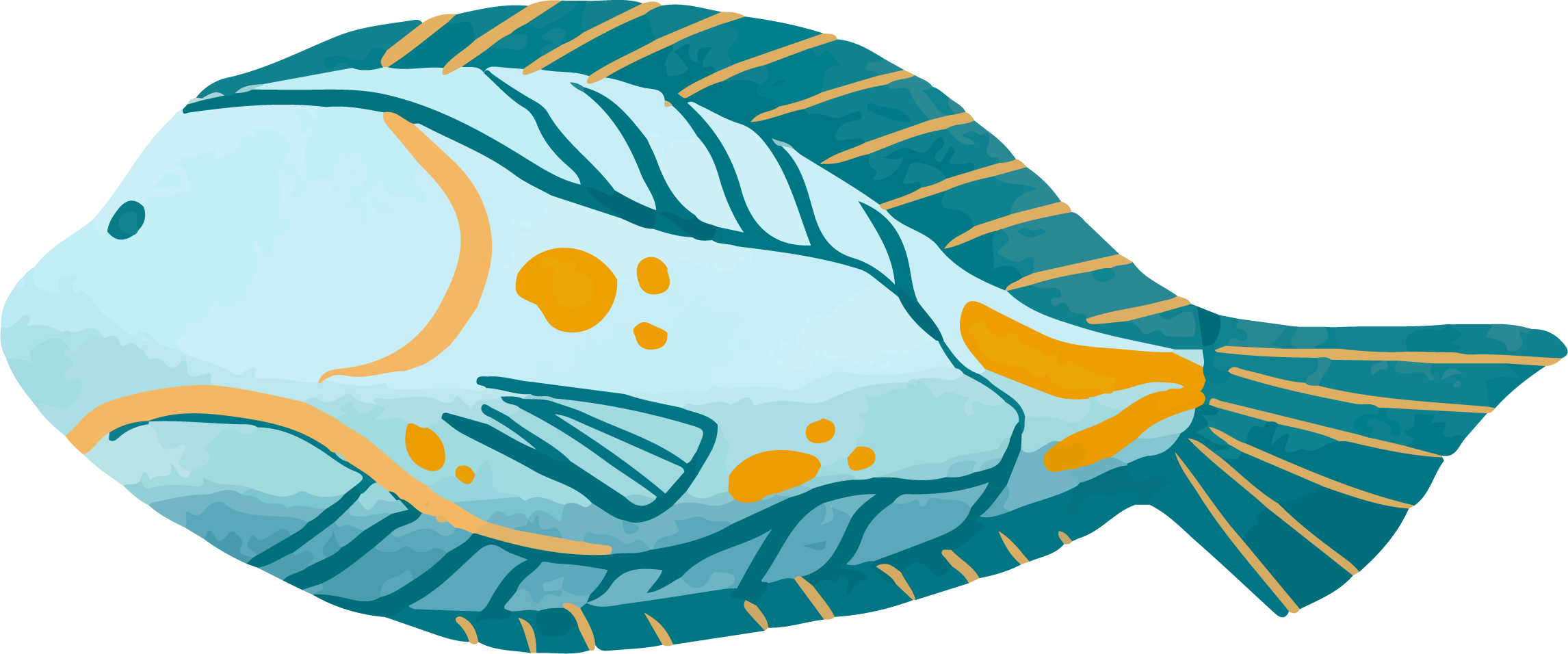 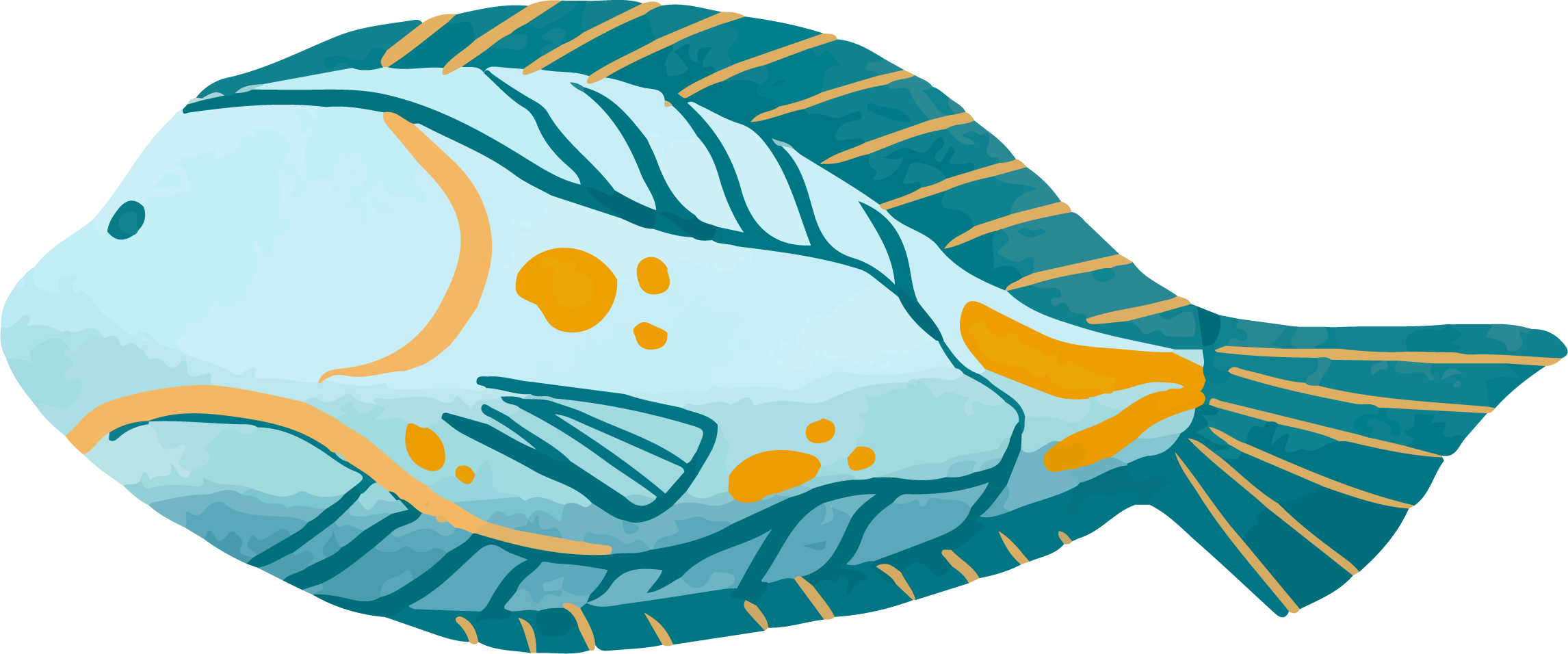 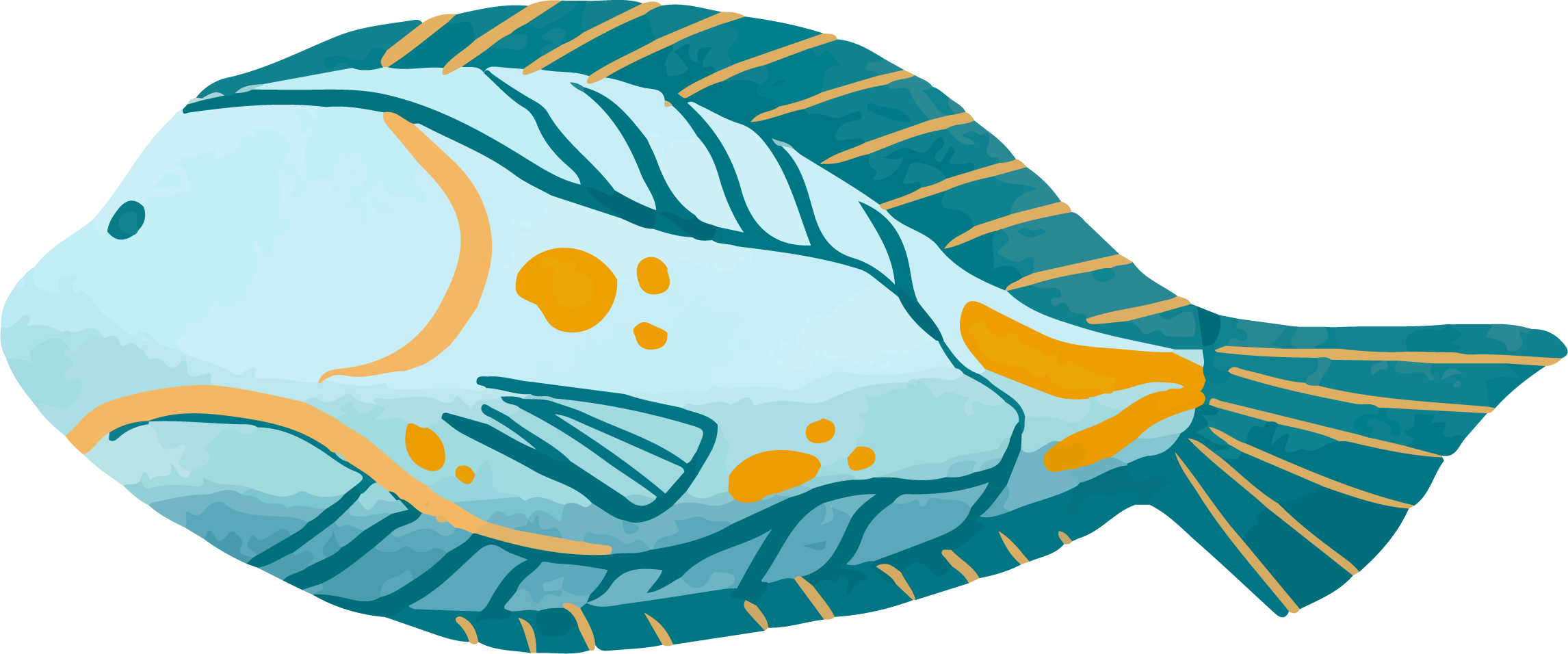 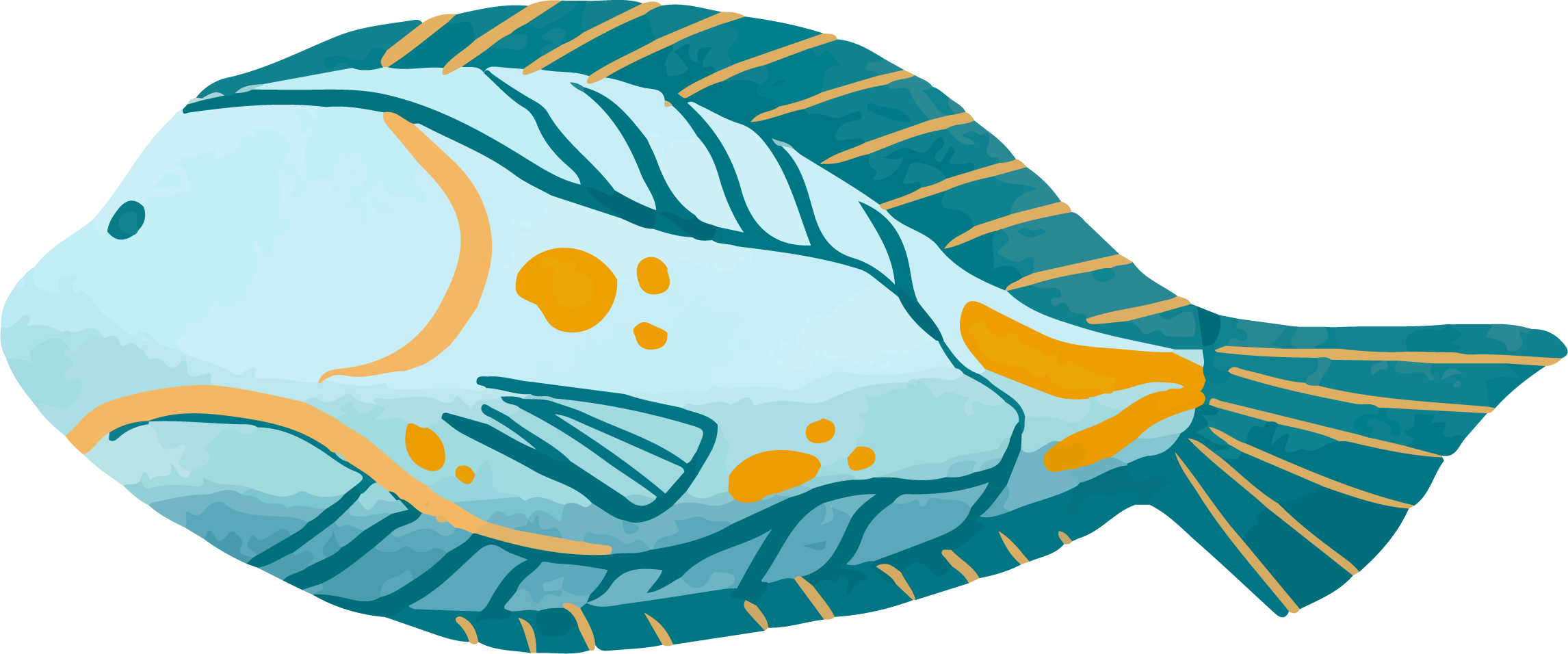 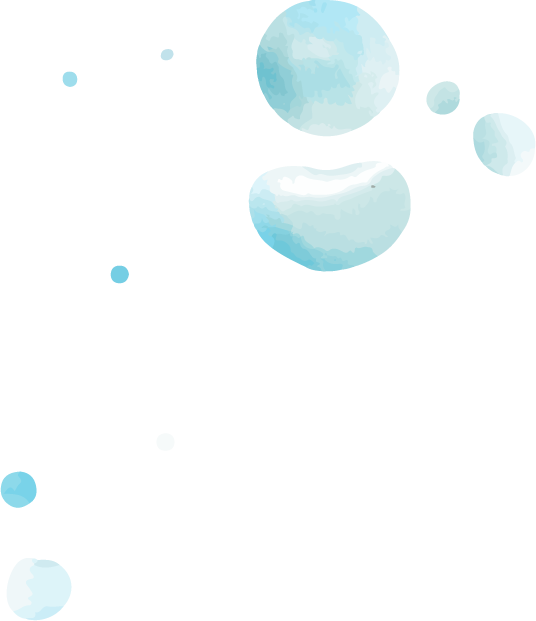 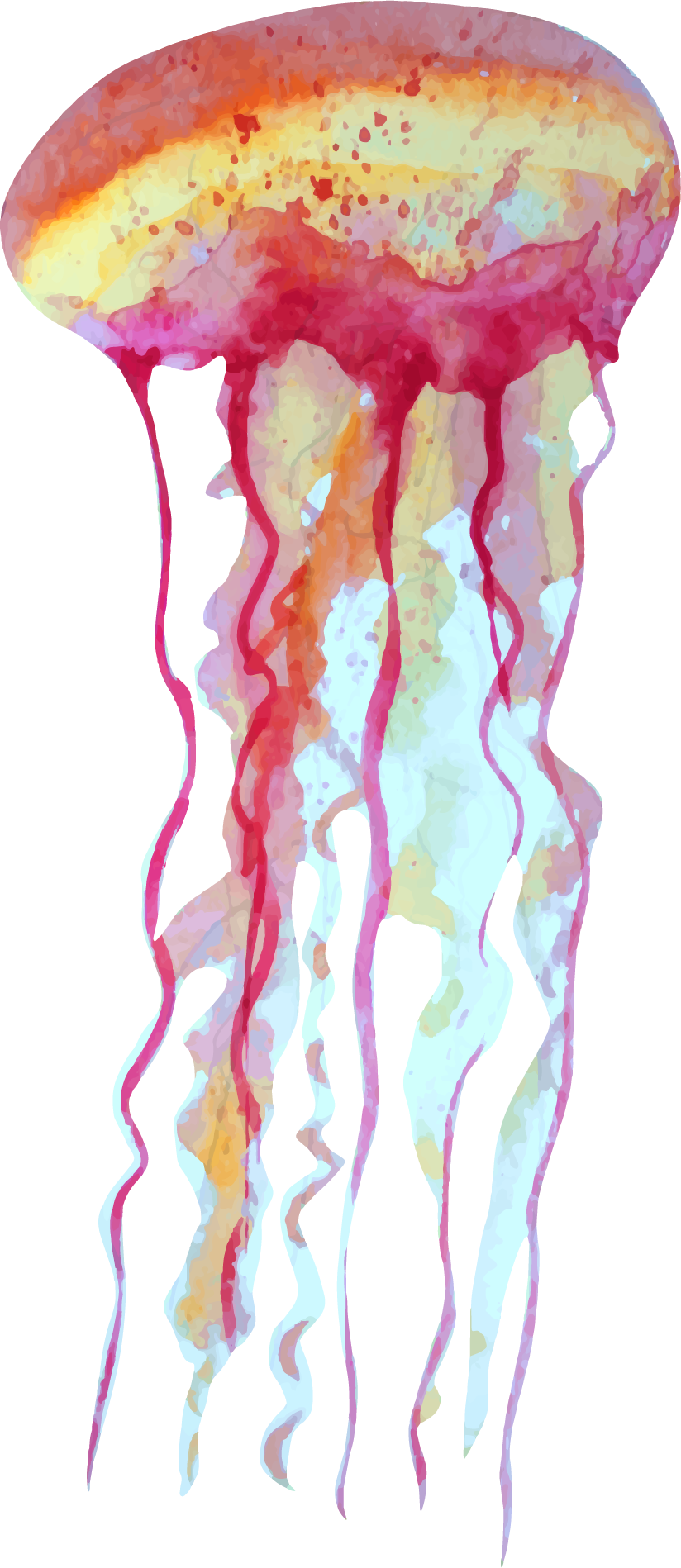 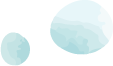 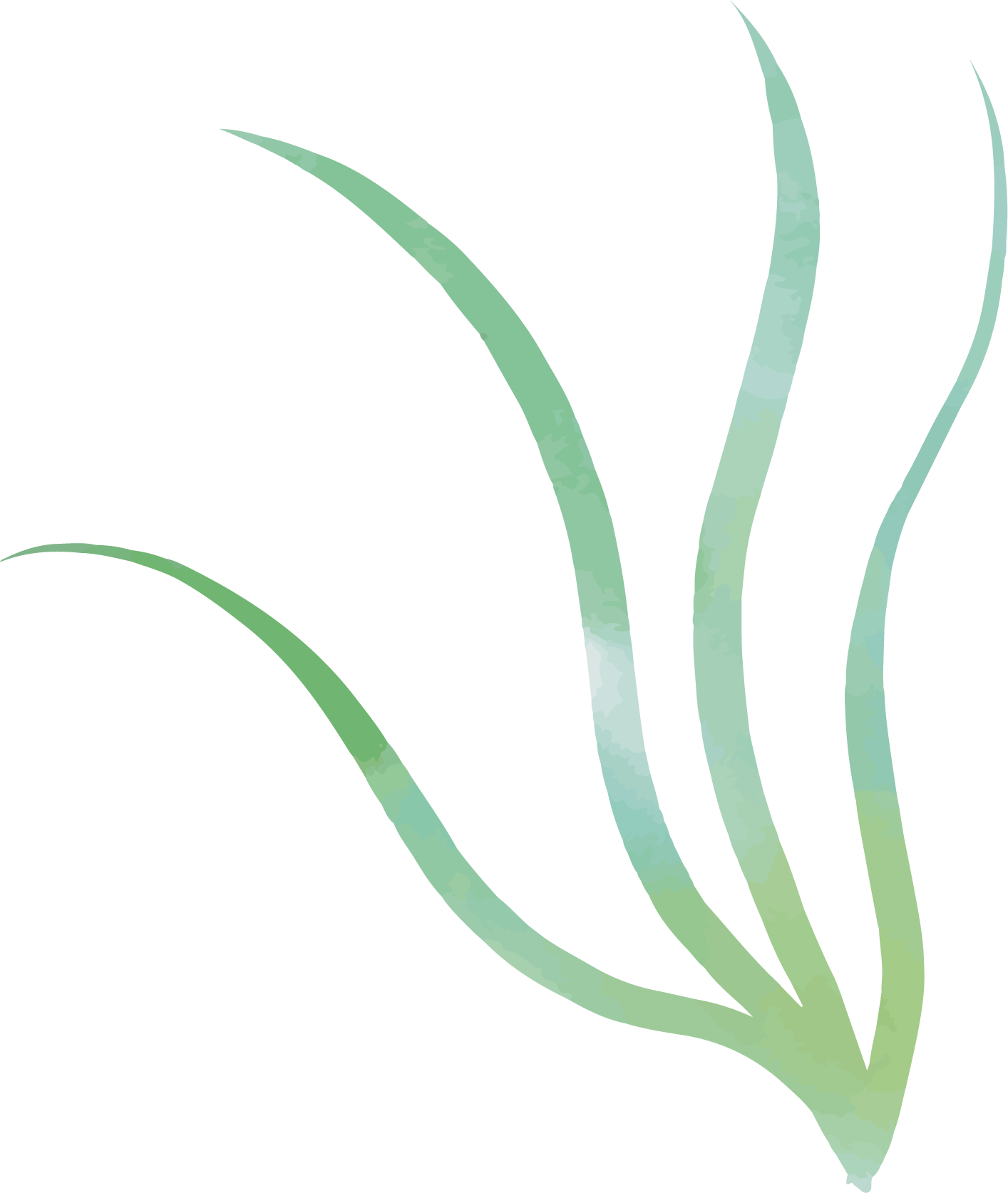 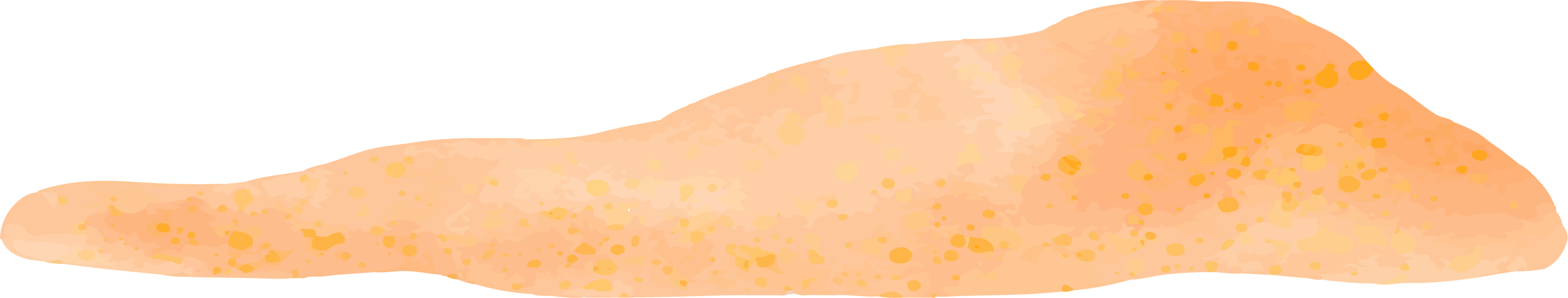 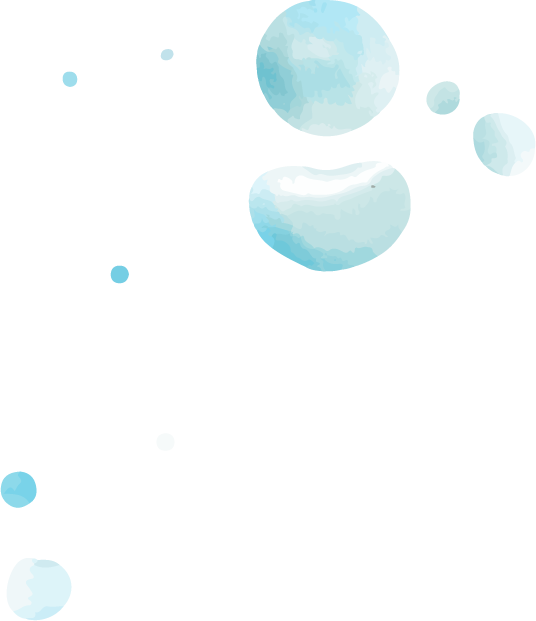 Harti kecap
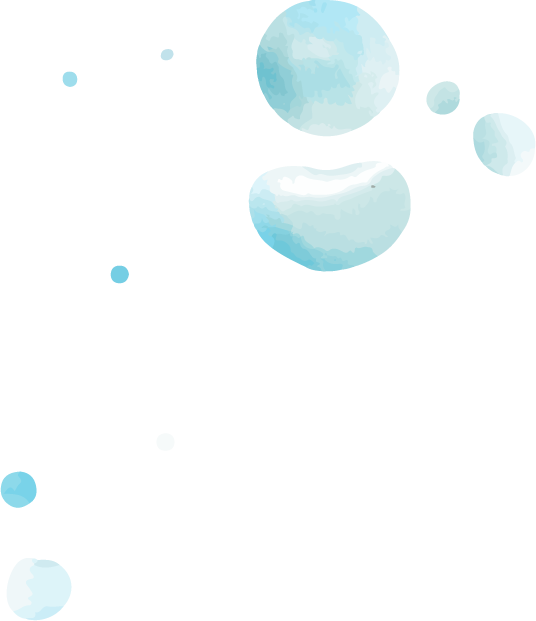 1. Ngariung	= ngumpul (berkumpul)

2. Patengahan	= tengah imah (tengah rumah)

3. Sabilulungan	= gotong royong, kerja sama, sasarengan (bareng-bareng)

4. Rampak sekar	= ngawih babarengan (seperti paduan suara)

5. Disawalakeun	= didiskusikeun (didiskusikan)

6. Bénten		= béda (berbeda)

7. Kaawonan	= kagoréngan (kejelekan)
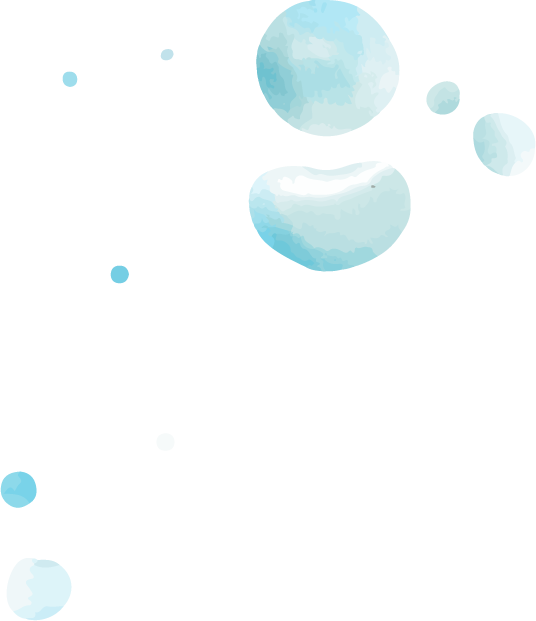 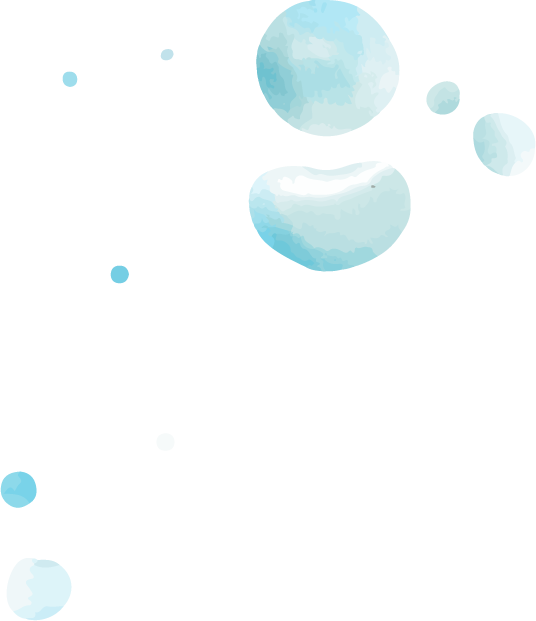 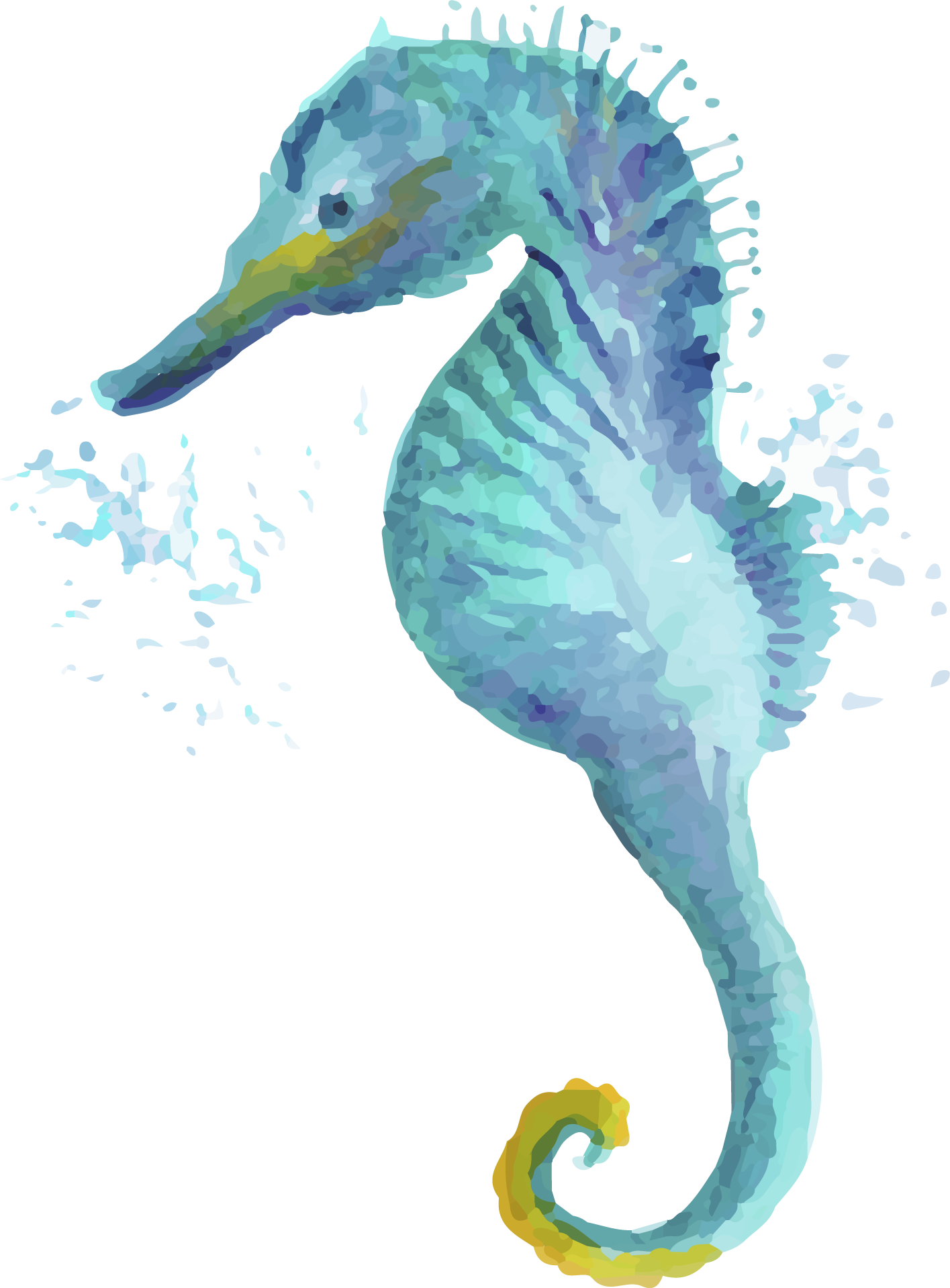 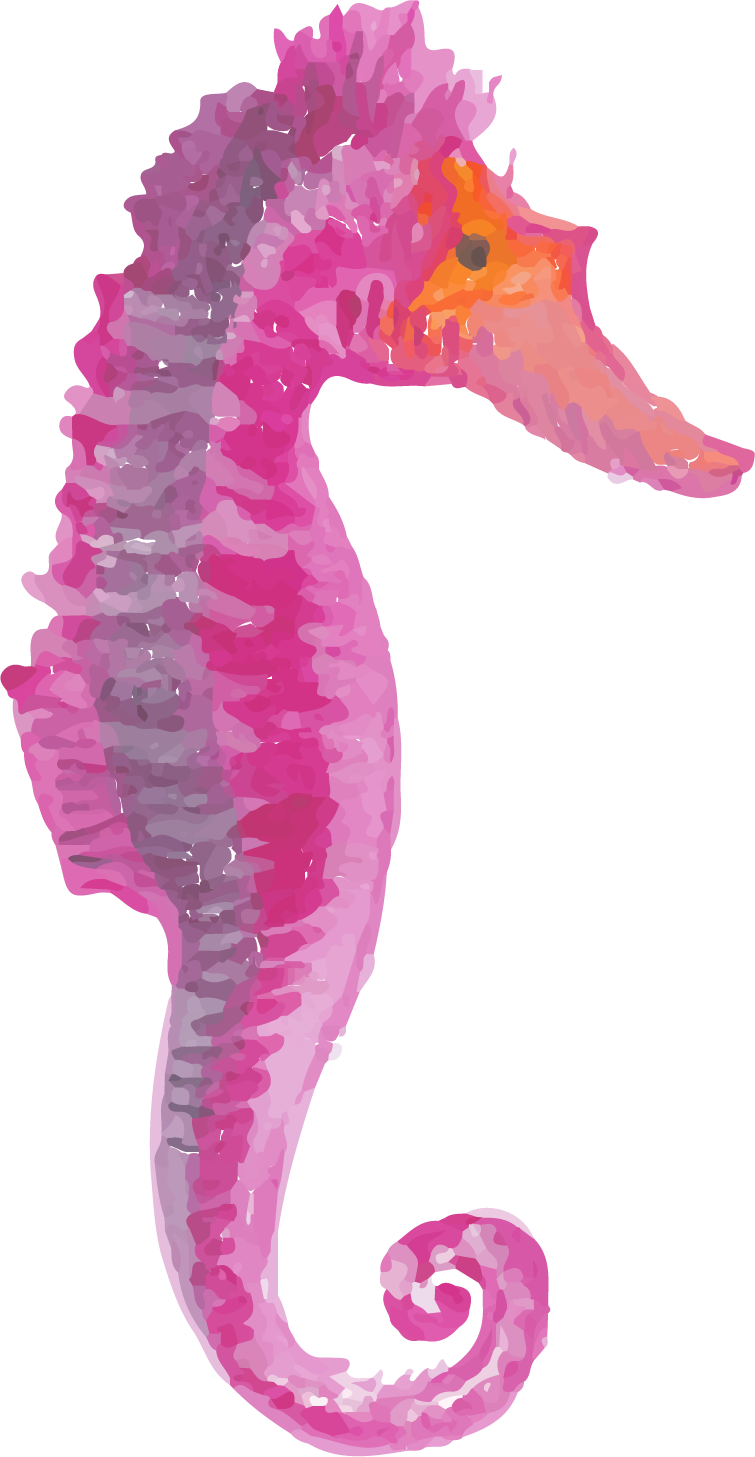 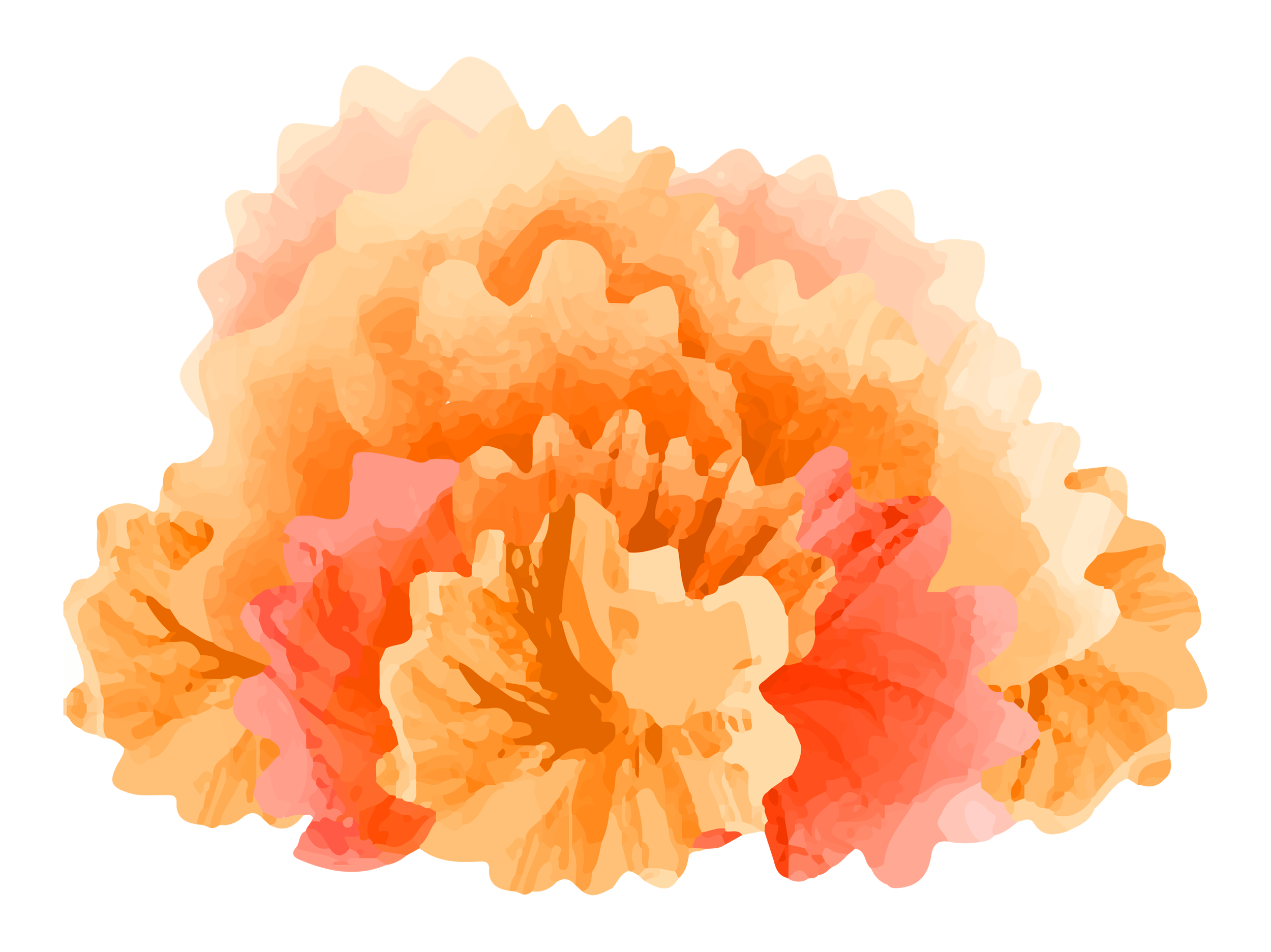 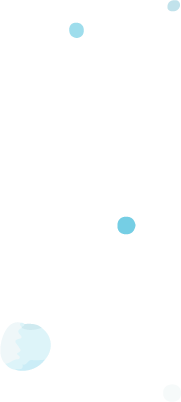 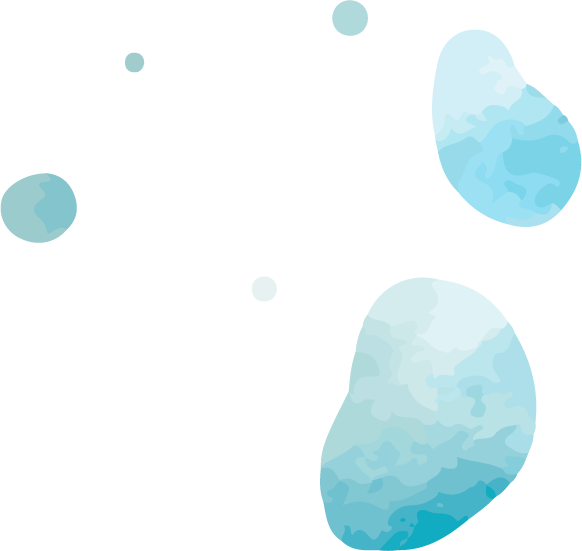 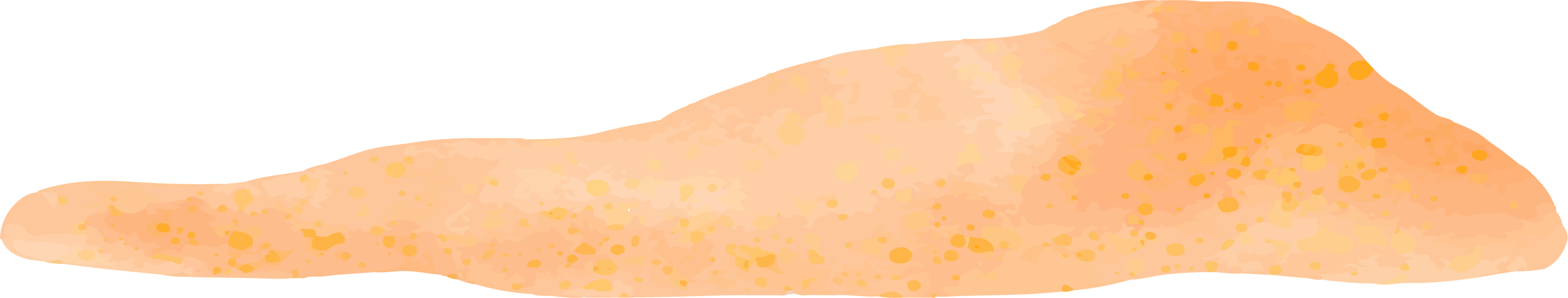 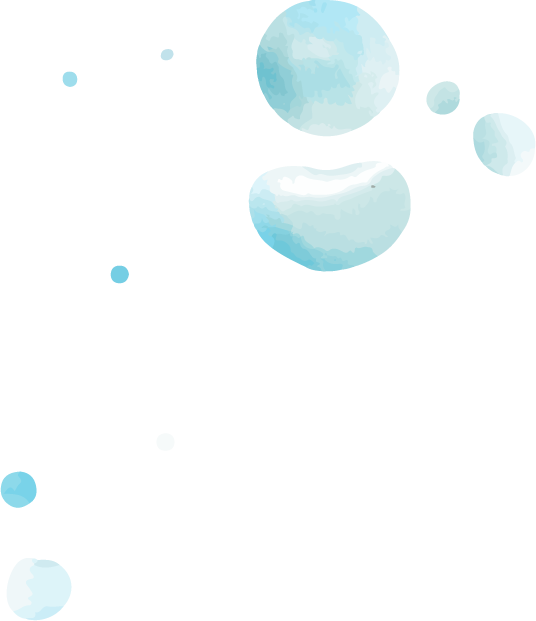 8. Padamelan	= pagawéan (pekerjaan)

9. Genténg	= leutik bagian tengahna (kecil bagian tengahnya)

10. Pasalingsingan	= papaliwat, teu amprok lantaran béda jalan (tidak ketemu)

11. Santosa	= kuat, tohaga

12. Samakta	= lengkep, kumplit (lengkap)

13. Teuneung	= wanian, ludeung (berani)

14. Saihwan 	= batur sapaham, sapamadegan (satu pemikiran)
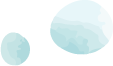 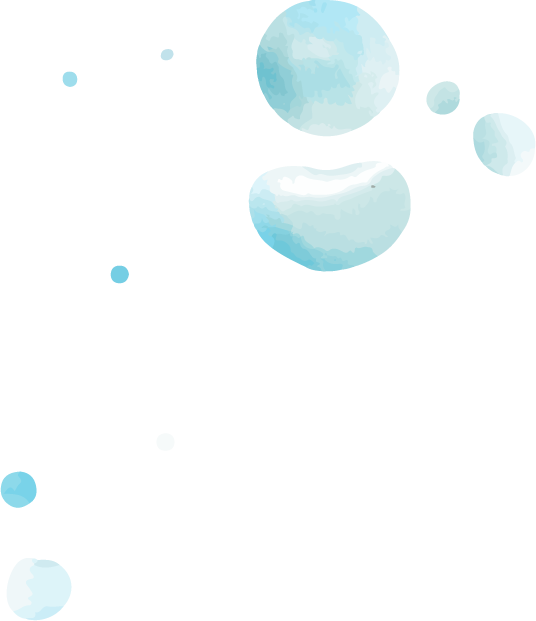 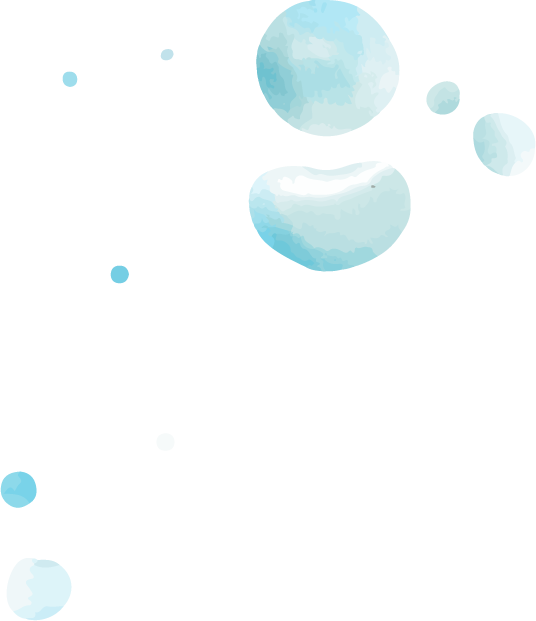 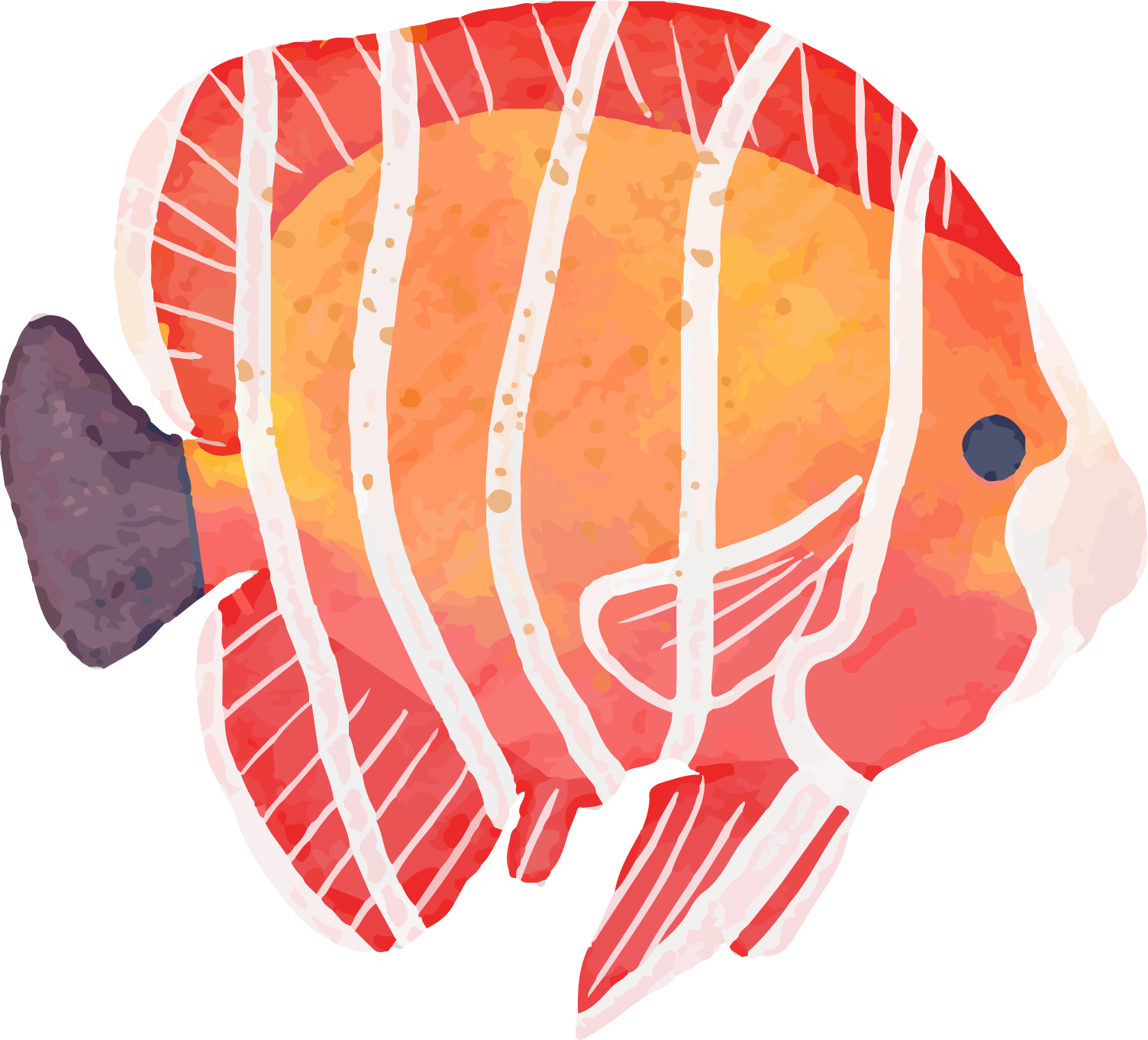 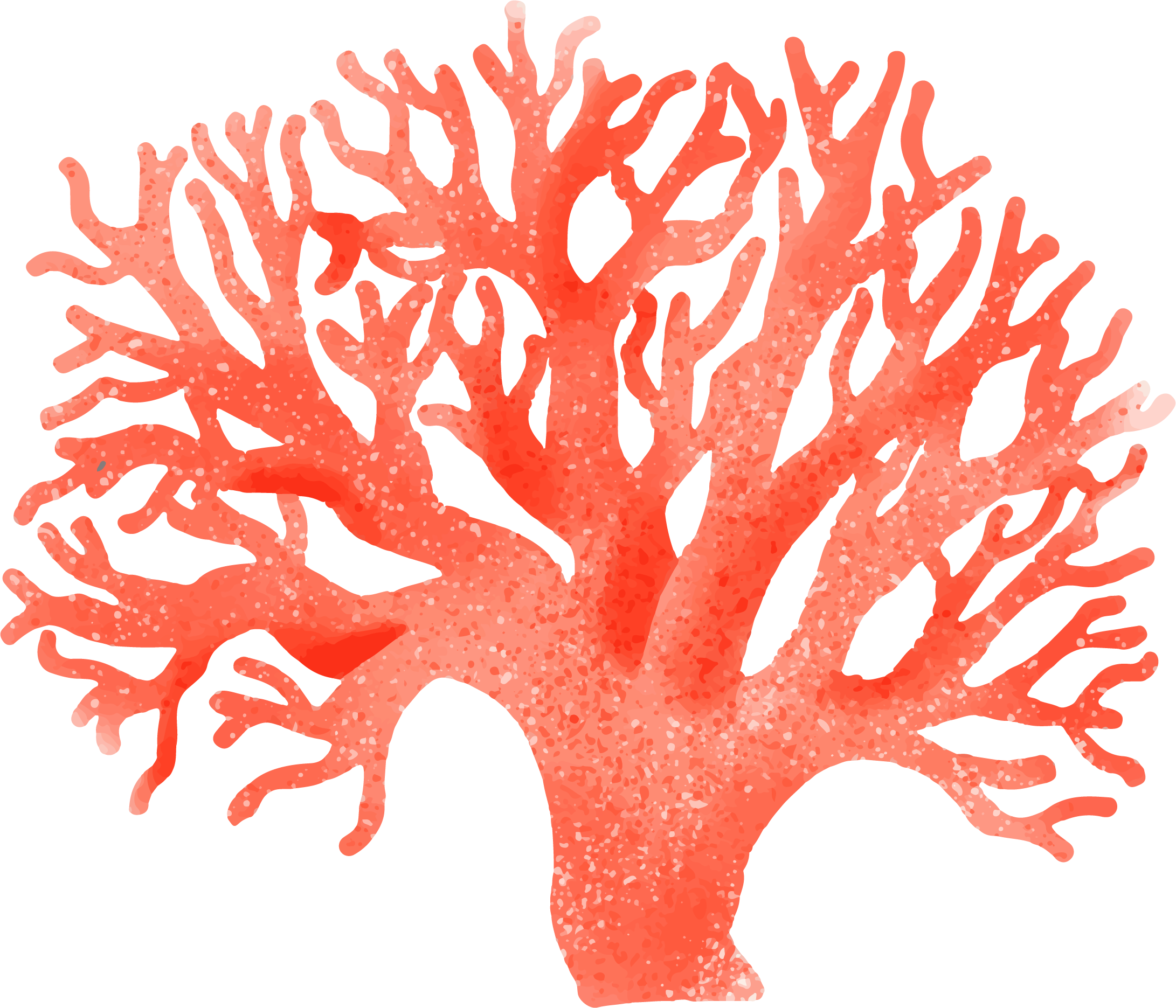 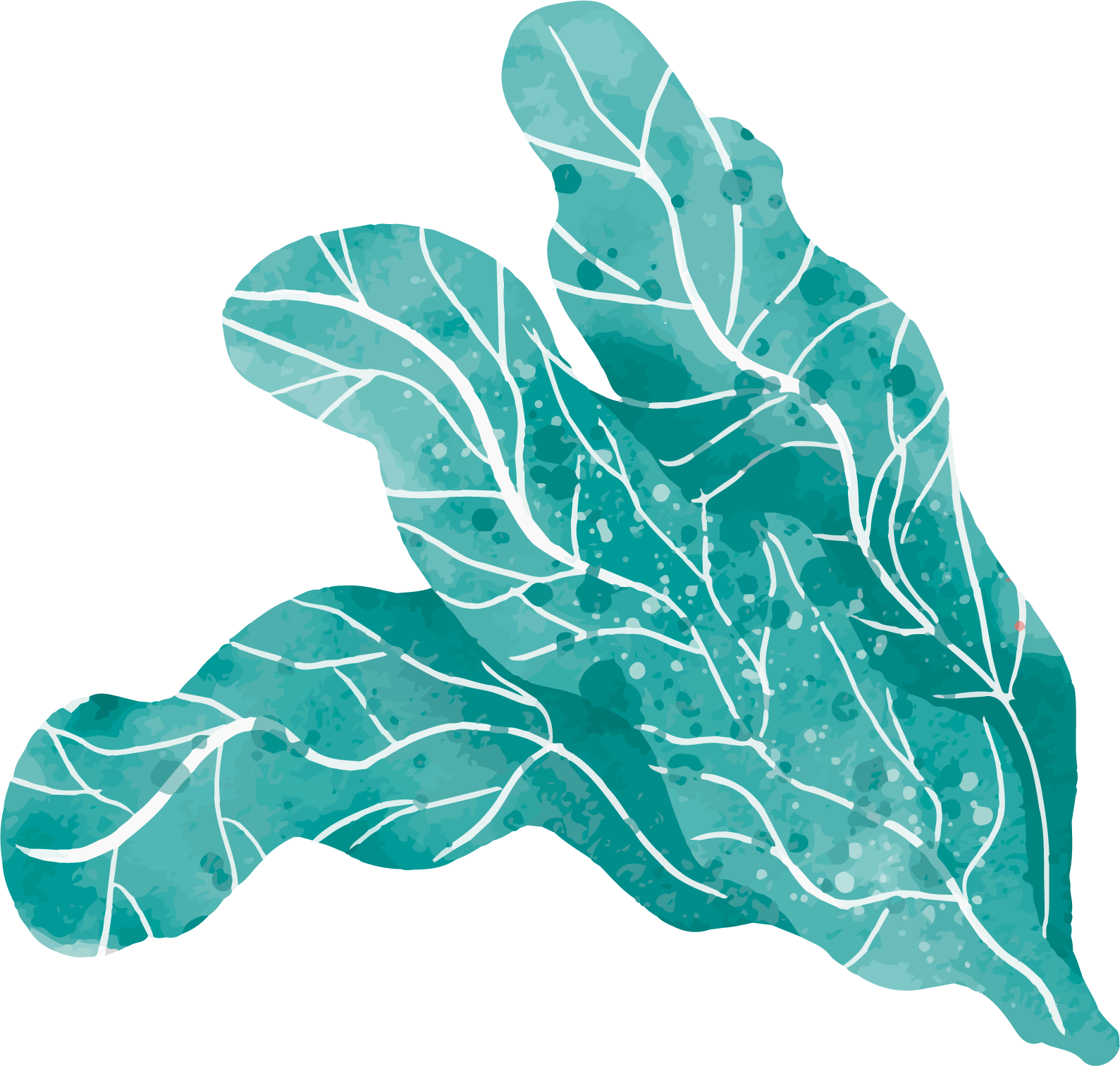 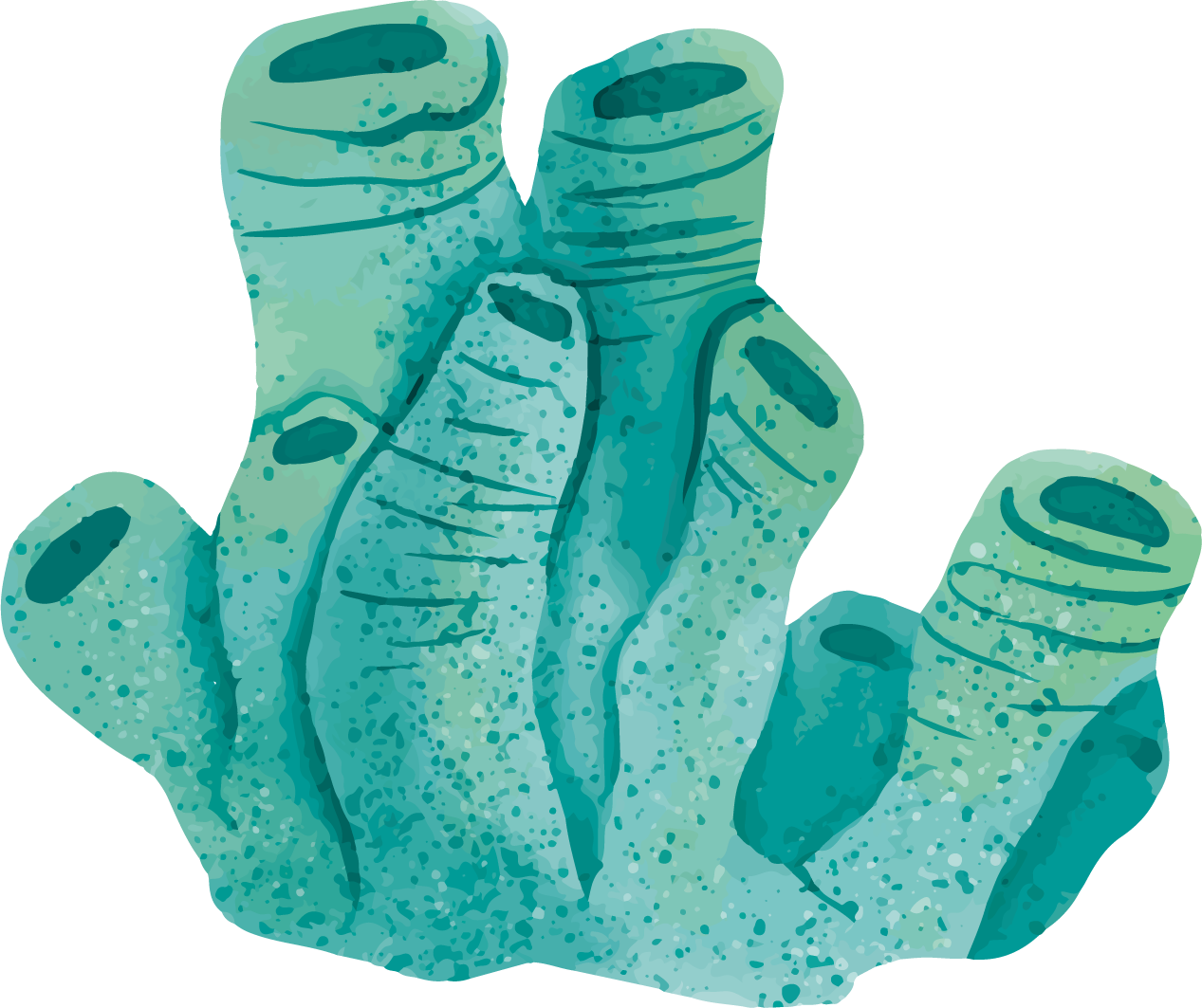 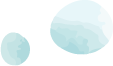 Hatur Nuhun
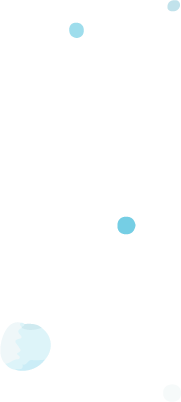 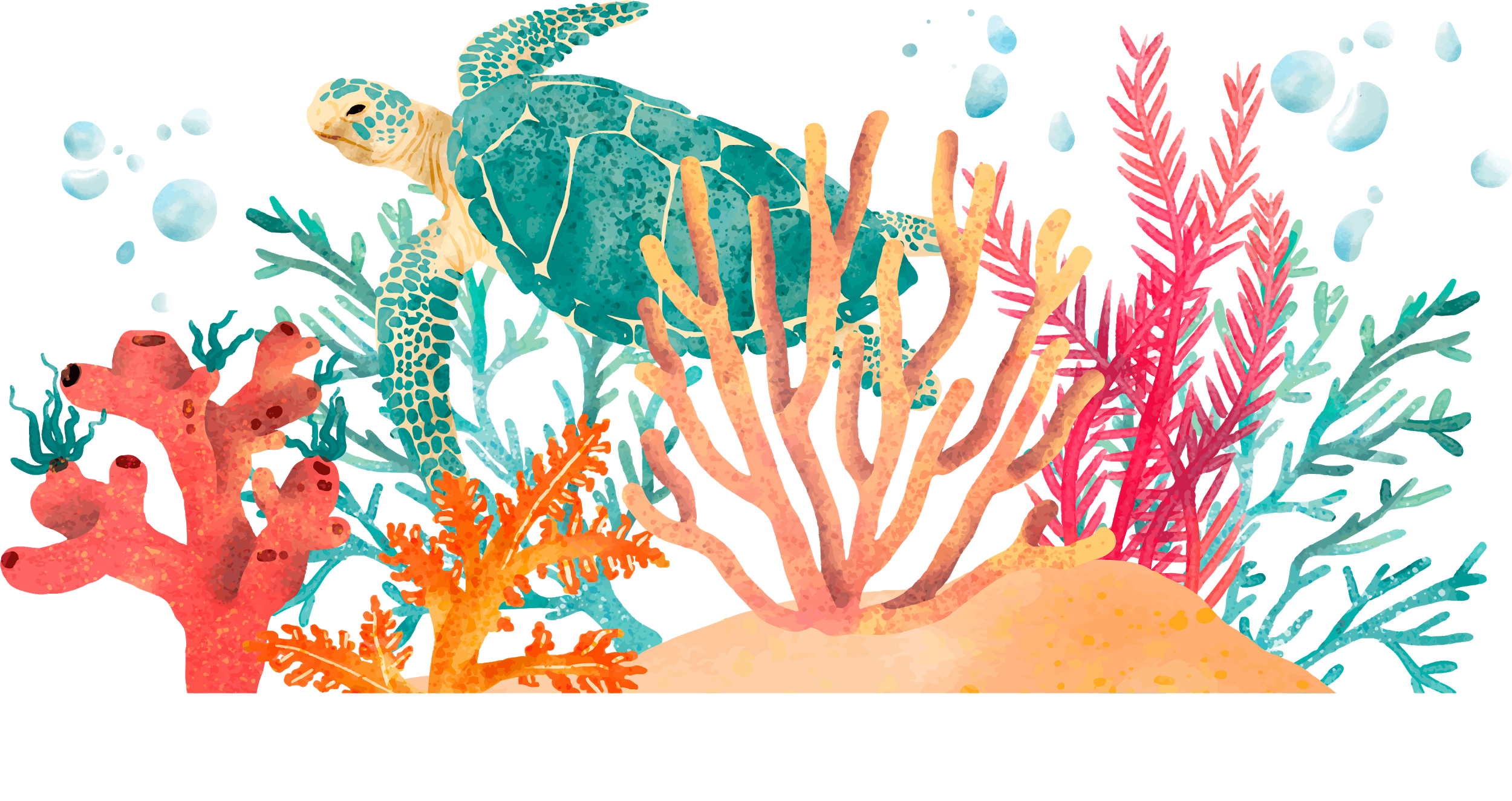 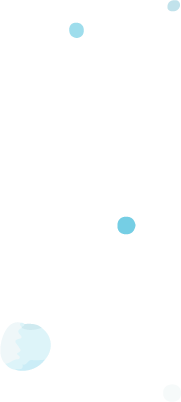